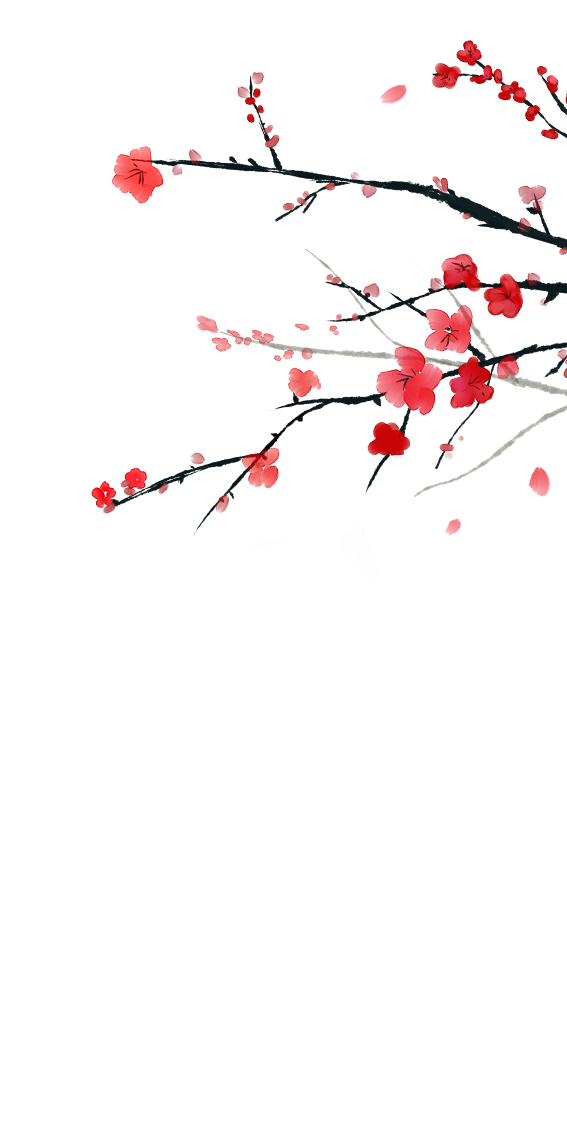 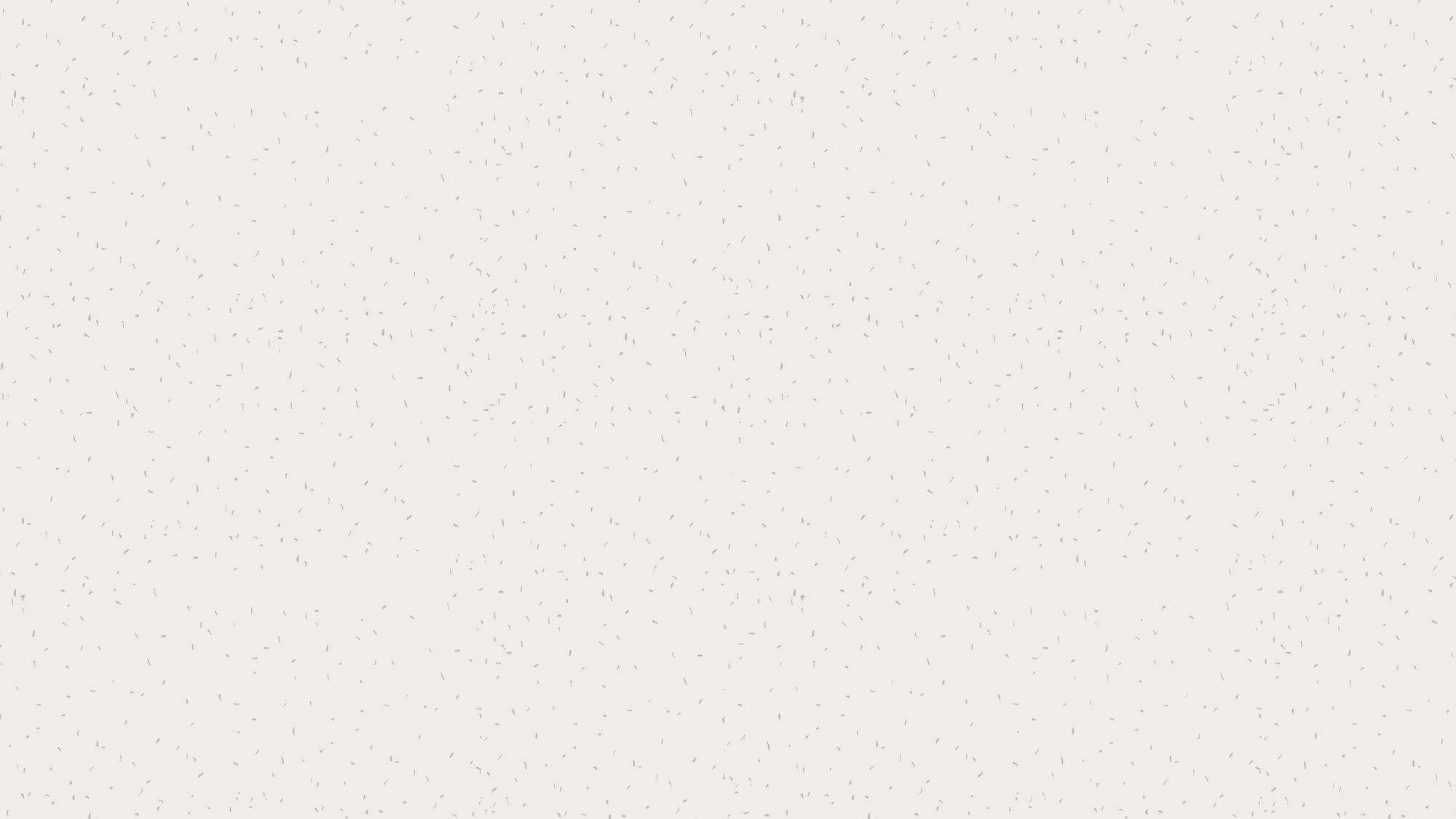 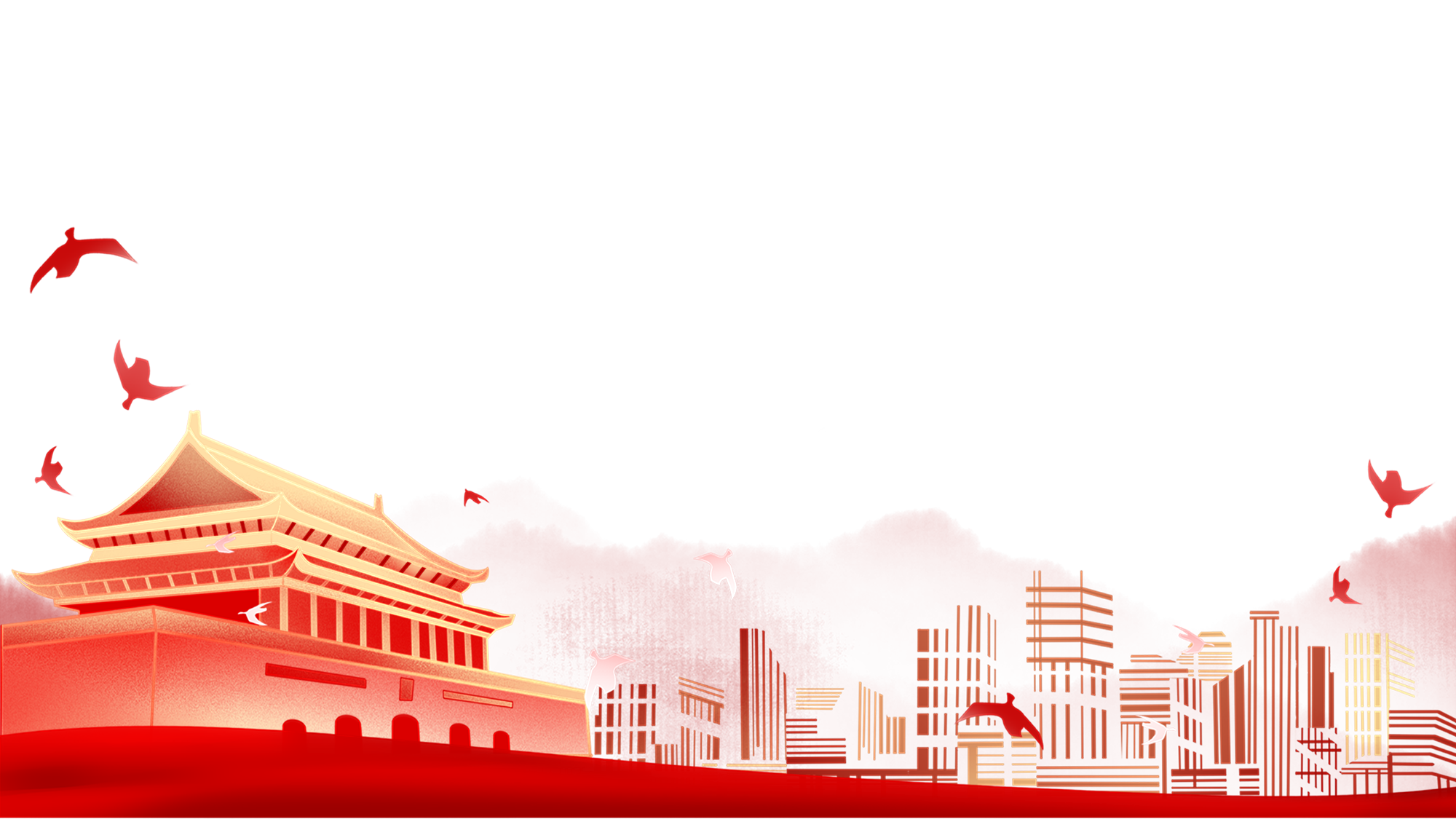 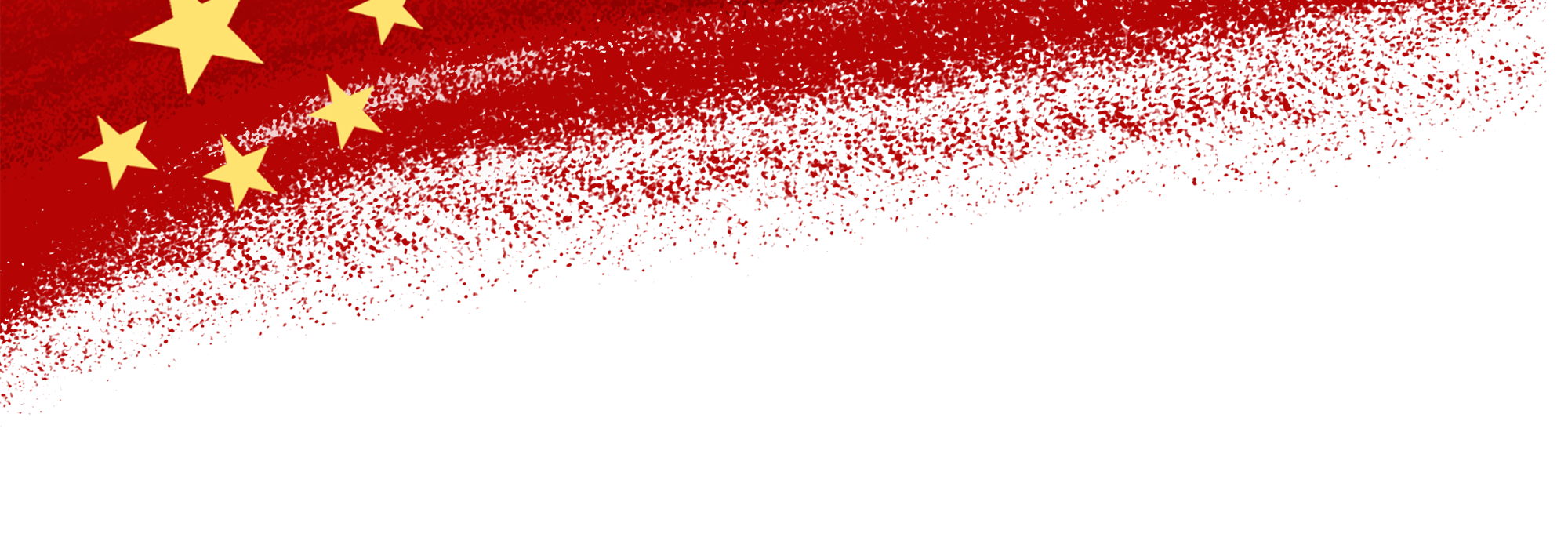 立标尺 划底线 树形象
做新时代合格共产党员
>>>某某单位2020年使命教育预备党员入党宣誓专题微党课<<<
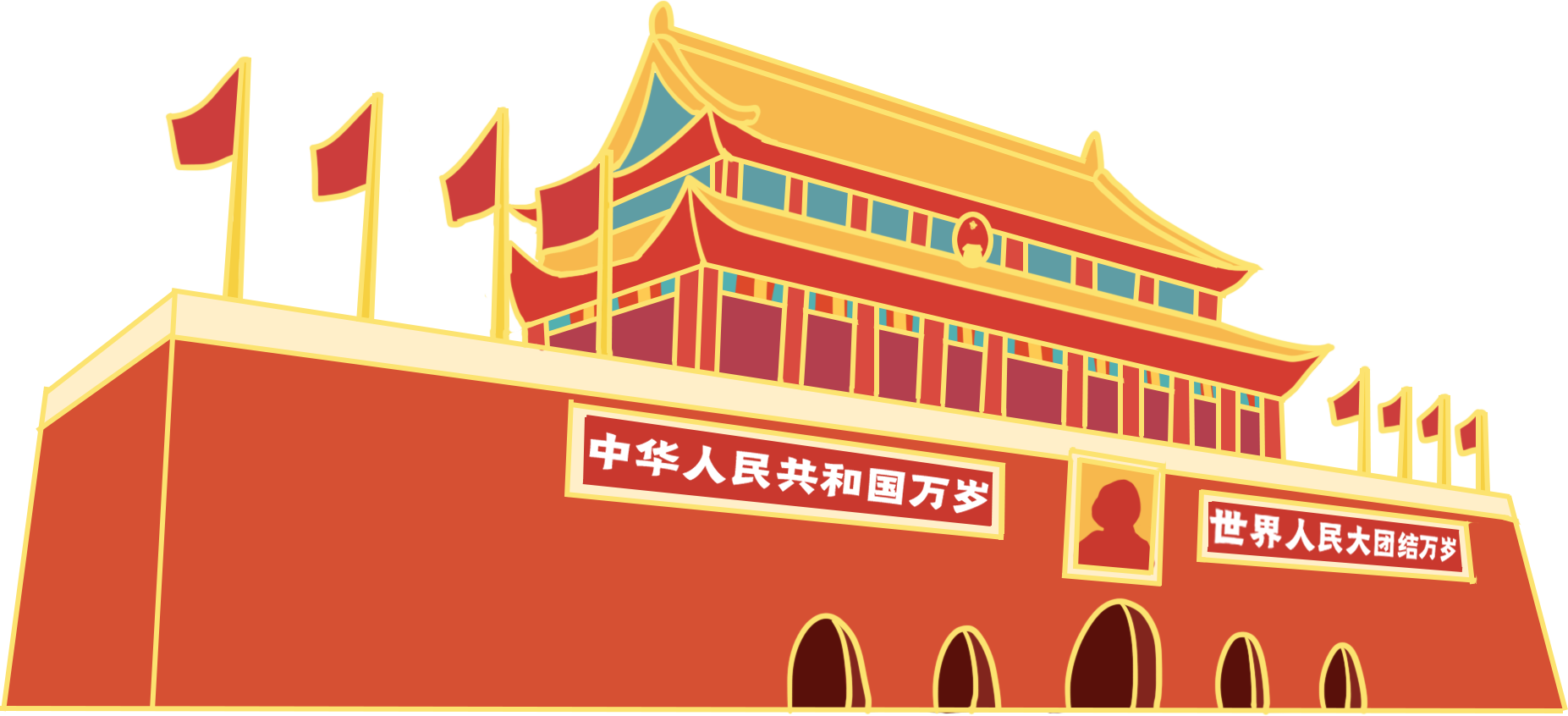 时间：202  年XX月XX日
主讲人：
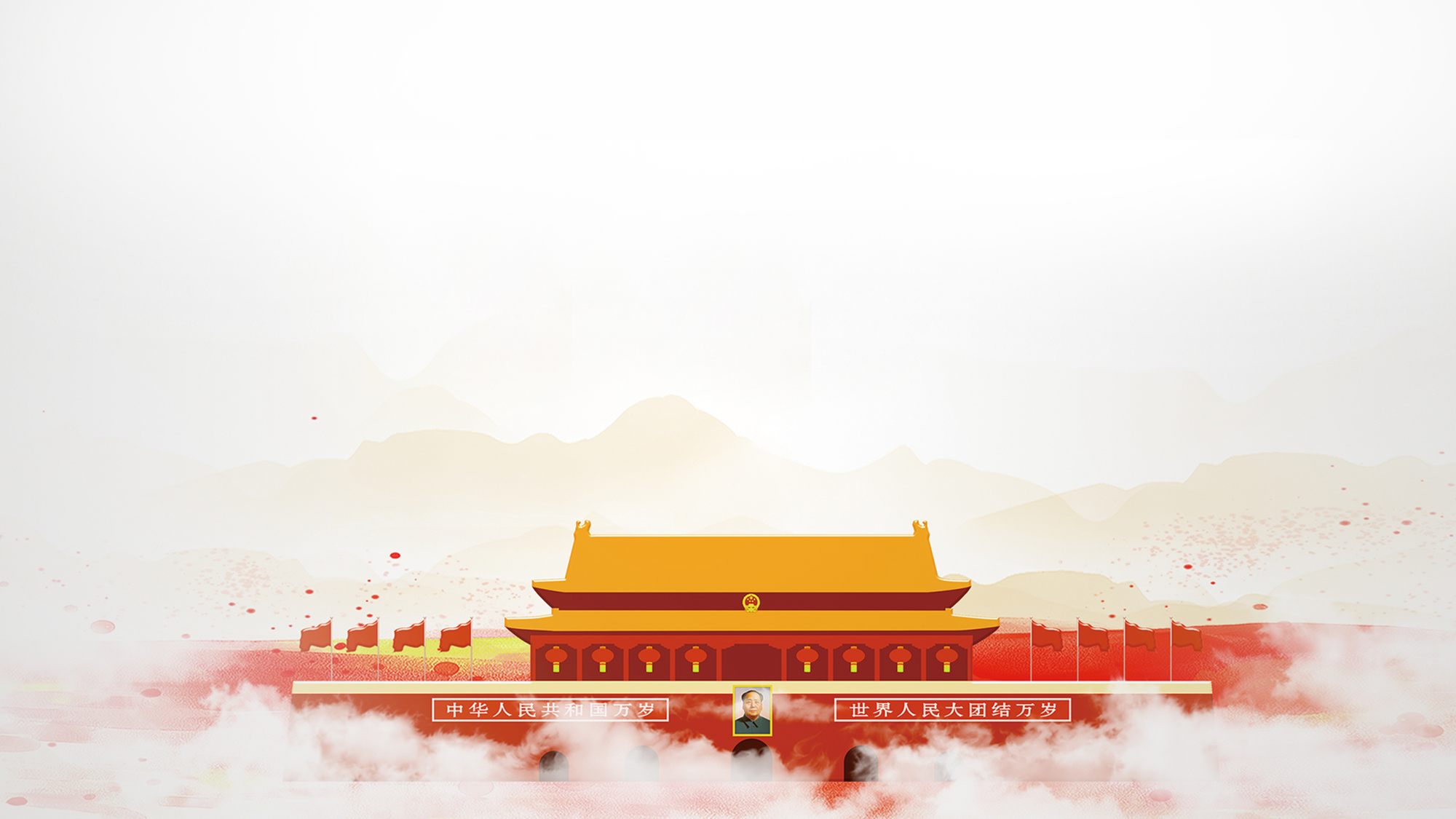 前言导读
同志们：
相信大家在正式成为共产党员之前，一定积极表现，让党组织充分地认识你、了解你、考察你。那么，当你跨入党员行列之后，是否依然记得自己的入党初衷？在之前观看《入党》《榜样》等影视作品的基础上，我本次党课着重针对“做一名合格共产党员”的话题来讲授。
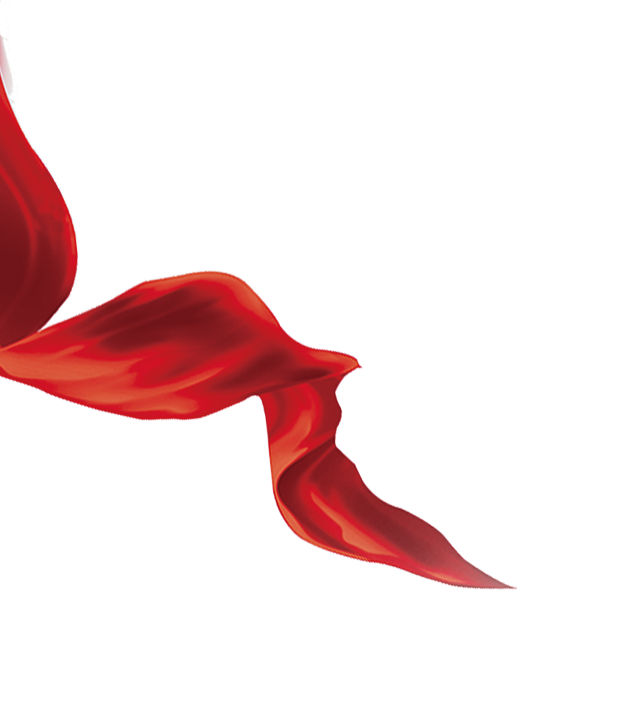 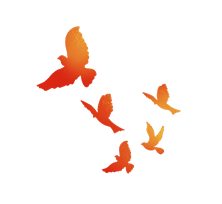 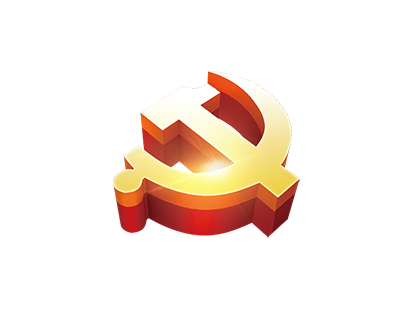 目录
目录
无规矩不成方圆，不立标尺不为合格党员
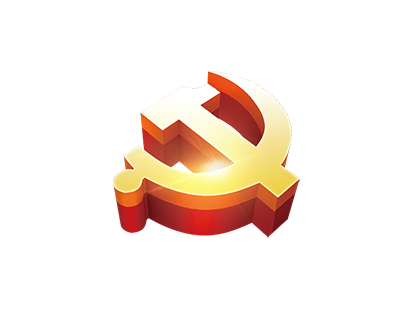 CONTENTE
CONTENTE
无纪律不可守正，不划底线不论公道是非
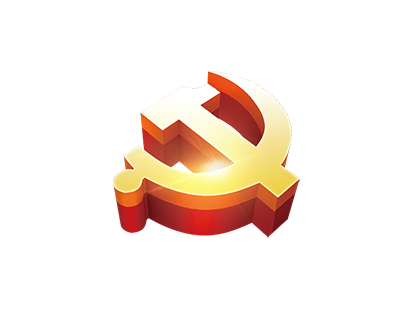 无追求不施作为，不树形象不做先锋模范
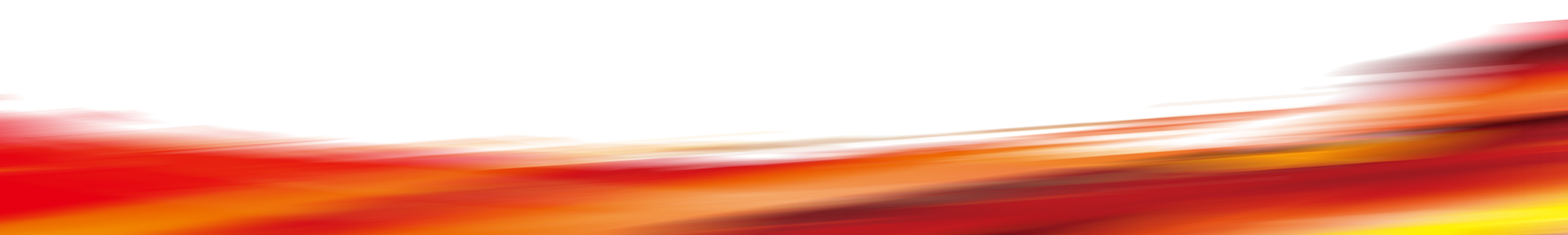 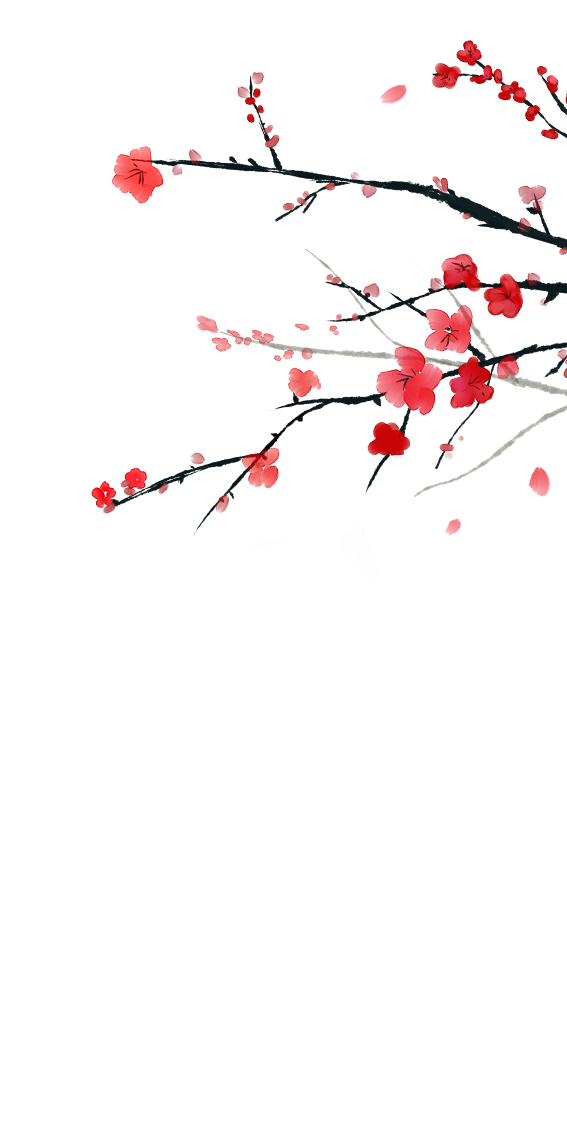 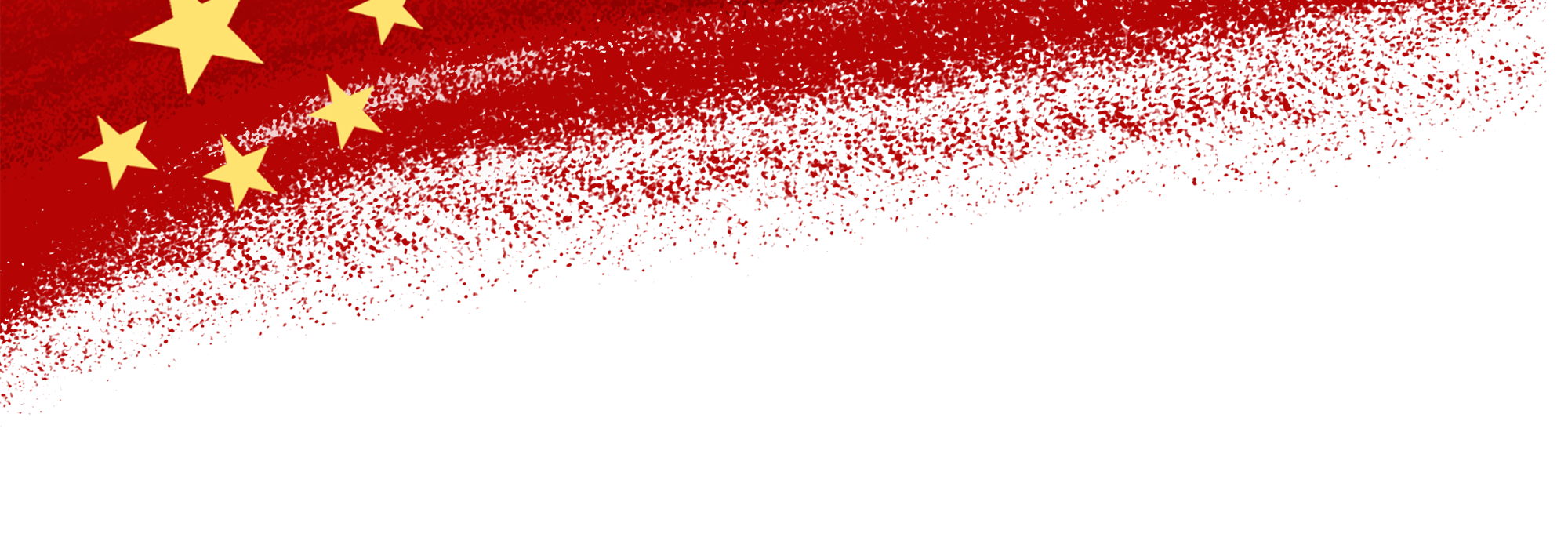 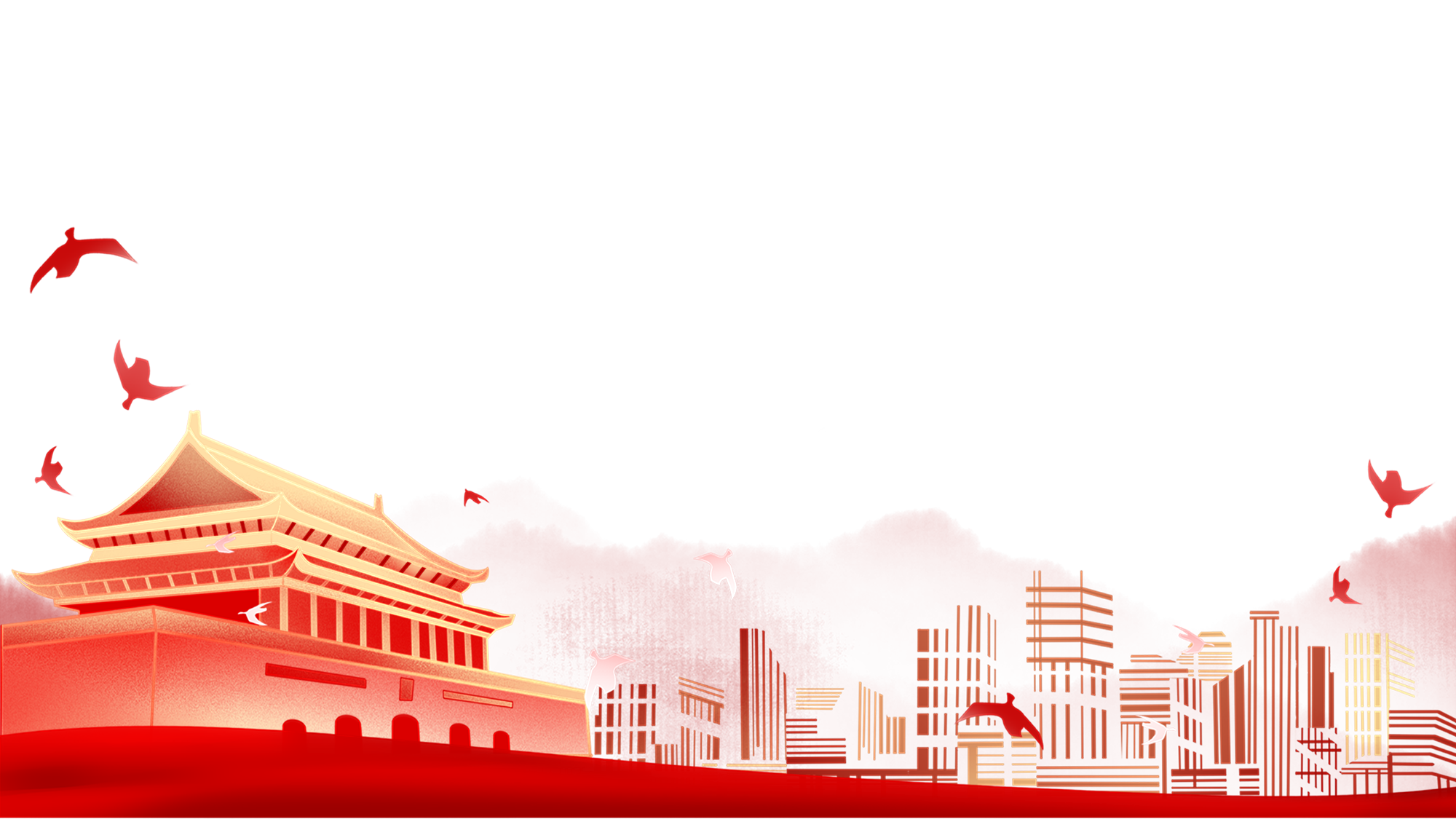 第一部分 PART  01
无规矩不成方圆
不立标尺不为合格党员
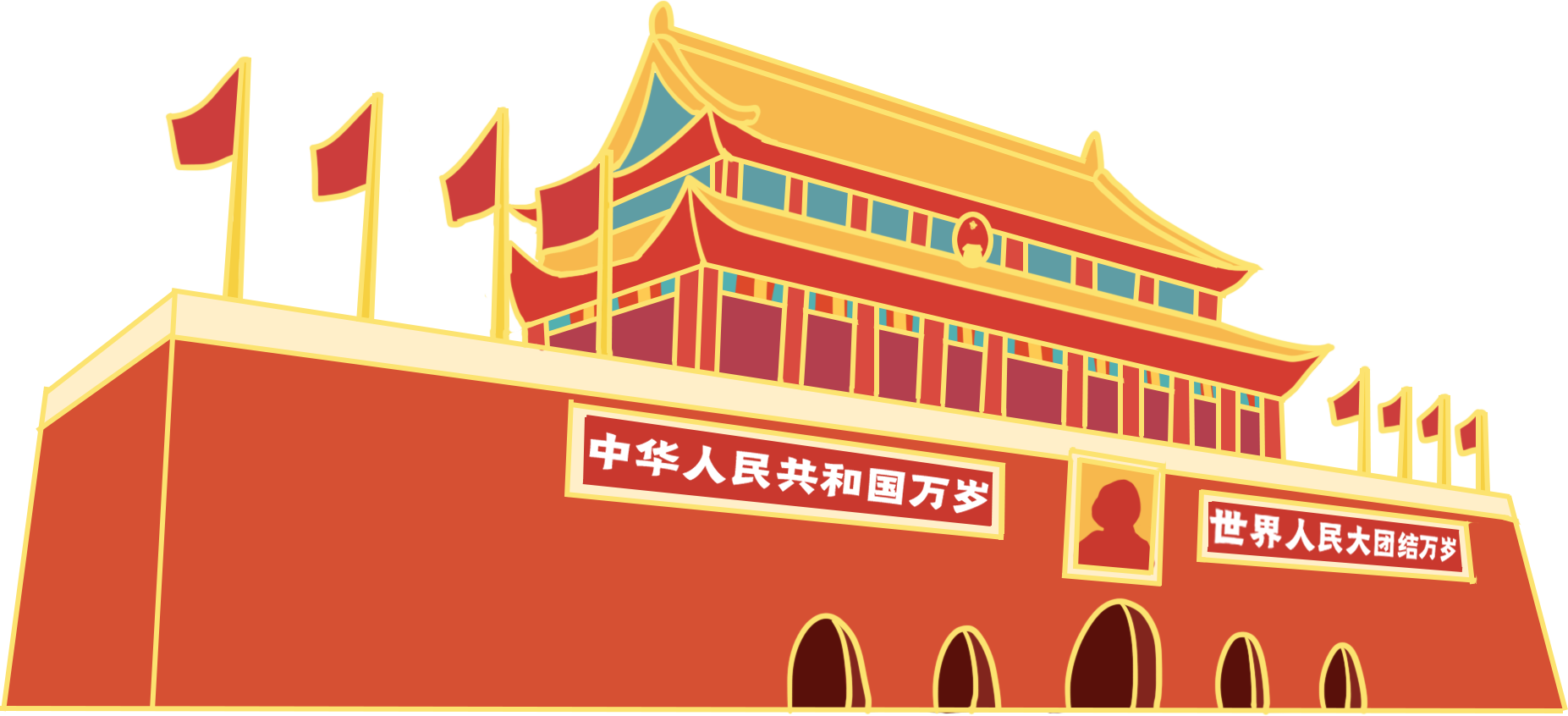 无规矩不成方圆，不立标尺不为合格党员
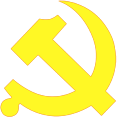 标尺就是衡量一名合格党员的标准
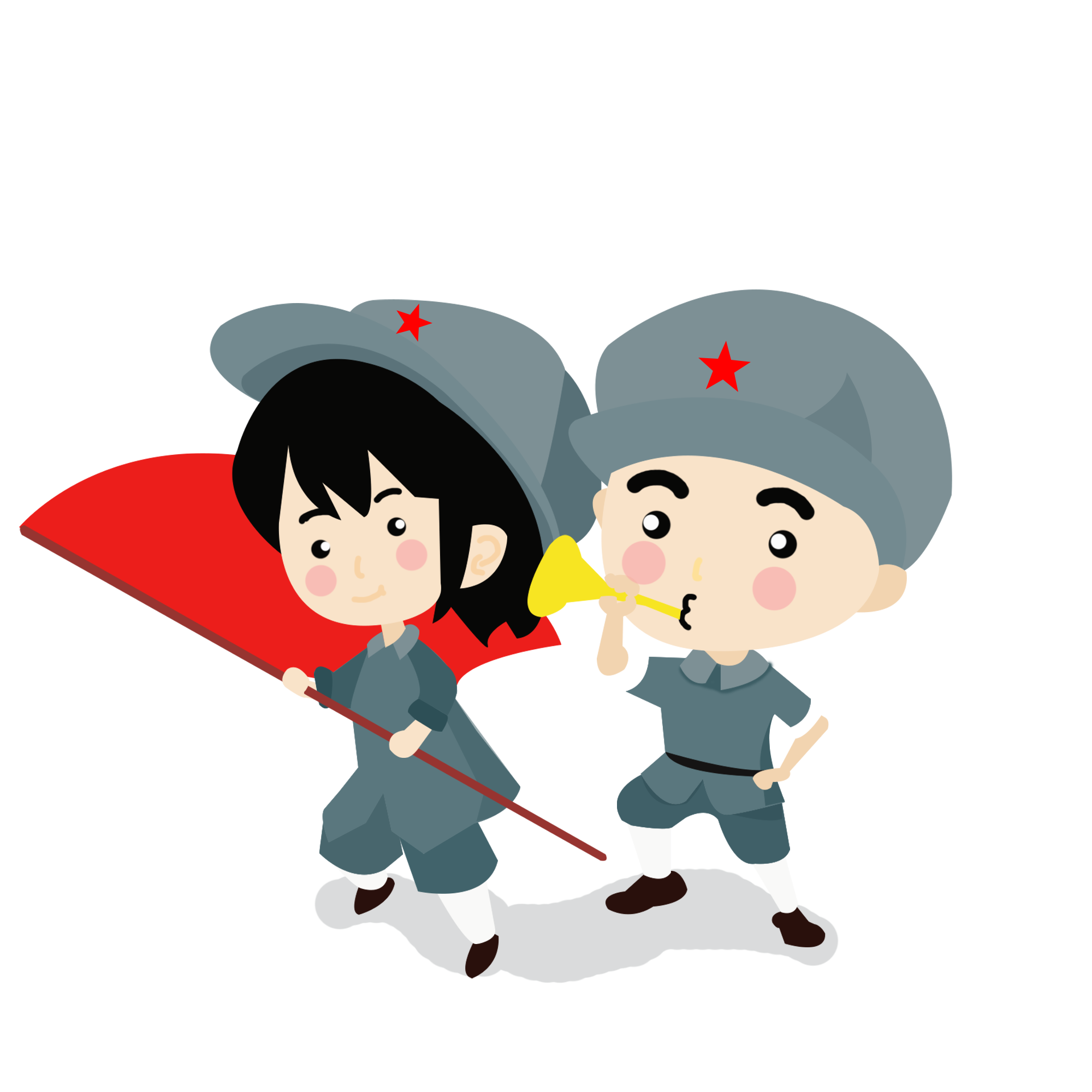 第一
The People's Republic of China
标
尺
中国共产党
章  程
标尺就是约束党员行为举止的规范和要求
每一个共产党员
都要树立强烈的标尺导向，建立正面的要求、正向的标准、正确的引导，进行自我唤醒党章党规意识，重拾光荣精神传统，从最基本的党员义务和责任抓起，从最简单的党员日常行为规范抓起，让标尺意识和思想融入每个合格党员的血液中、骨髓里，并植根于灵魂的深处。
无规矩不成方圆，不立标尺不为合格党员
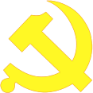 立标尺就要实现深化党建规律性认识的新飞跃
第二
进入新时期党要全面从严治党，推进党的建设新伟大工程
增强标尺的实践性和时代性
我们需要结合不同领域、行业，结合党员队伍的不同身份，对标准进行再细化、具再体化，从而让标尺在党员心中生根开花，成为外化于形、内化于心的强大力量，并成为广大党员终身自觉追求的目标。
可以说，新时代赋予标尺以新的内涵。我们在座的每一名合格党员都应该牢固树立新时期政治的、奉献的、实干的、有为的、创新的、律己的时代标尺
个
先
六
思想
领先
先拔
头筹
先人
后己
一马
当先
敢为
人先
身先
士卒
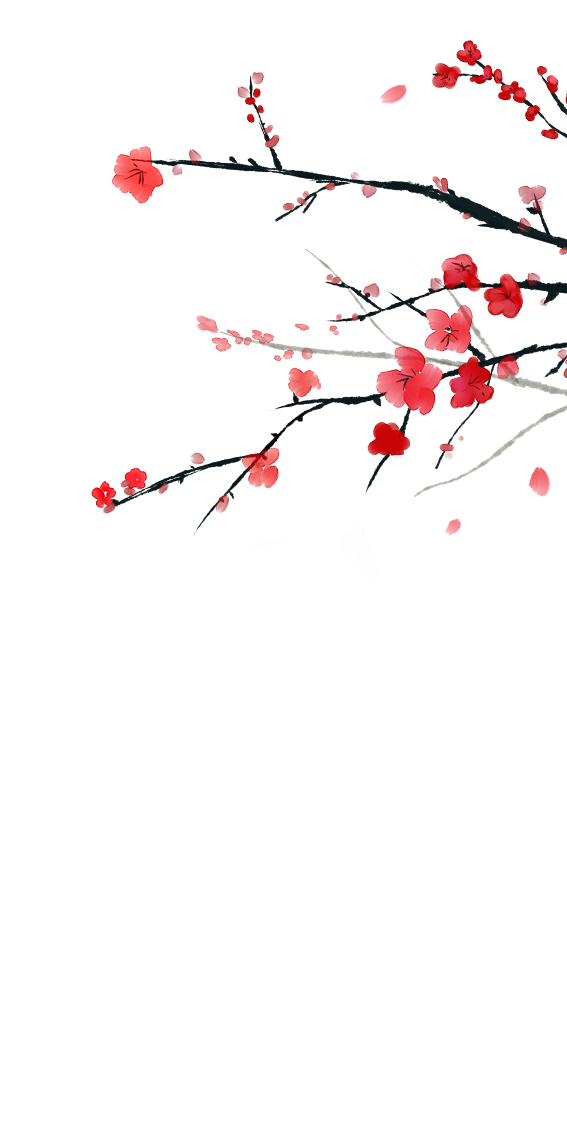 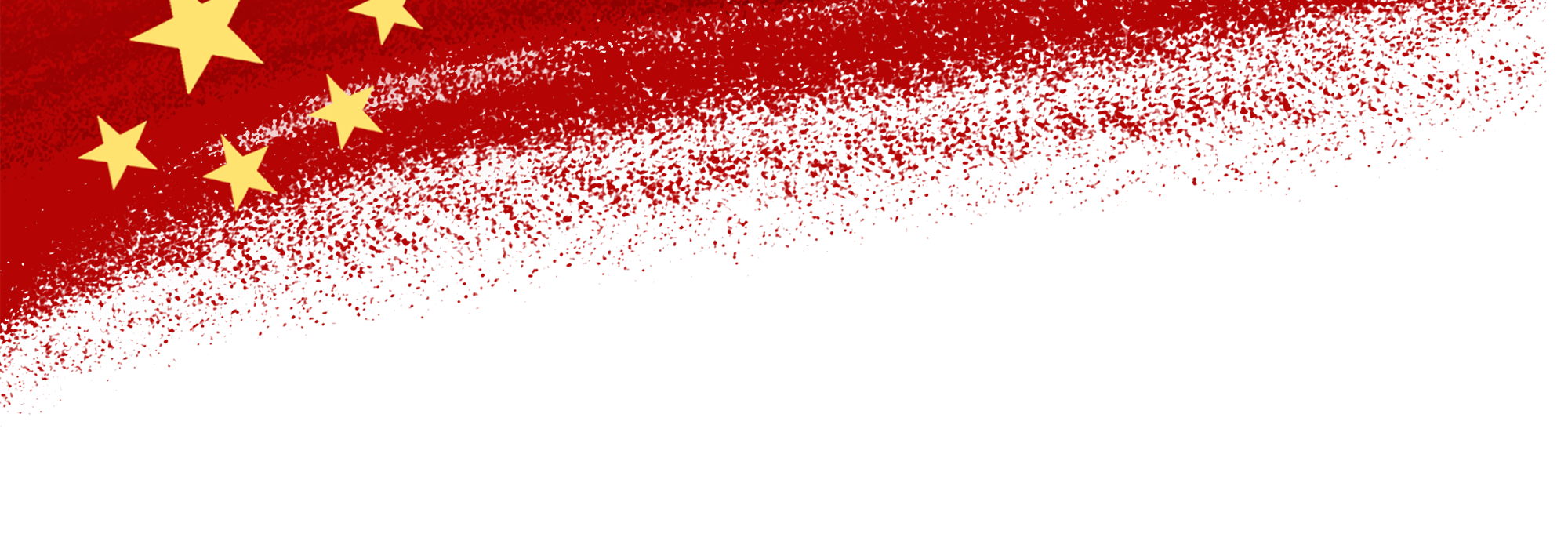 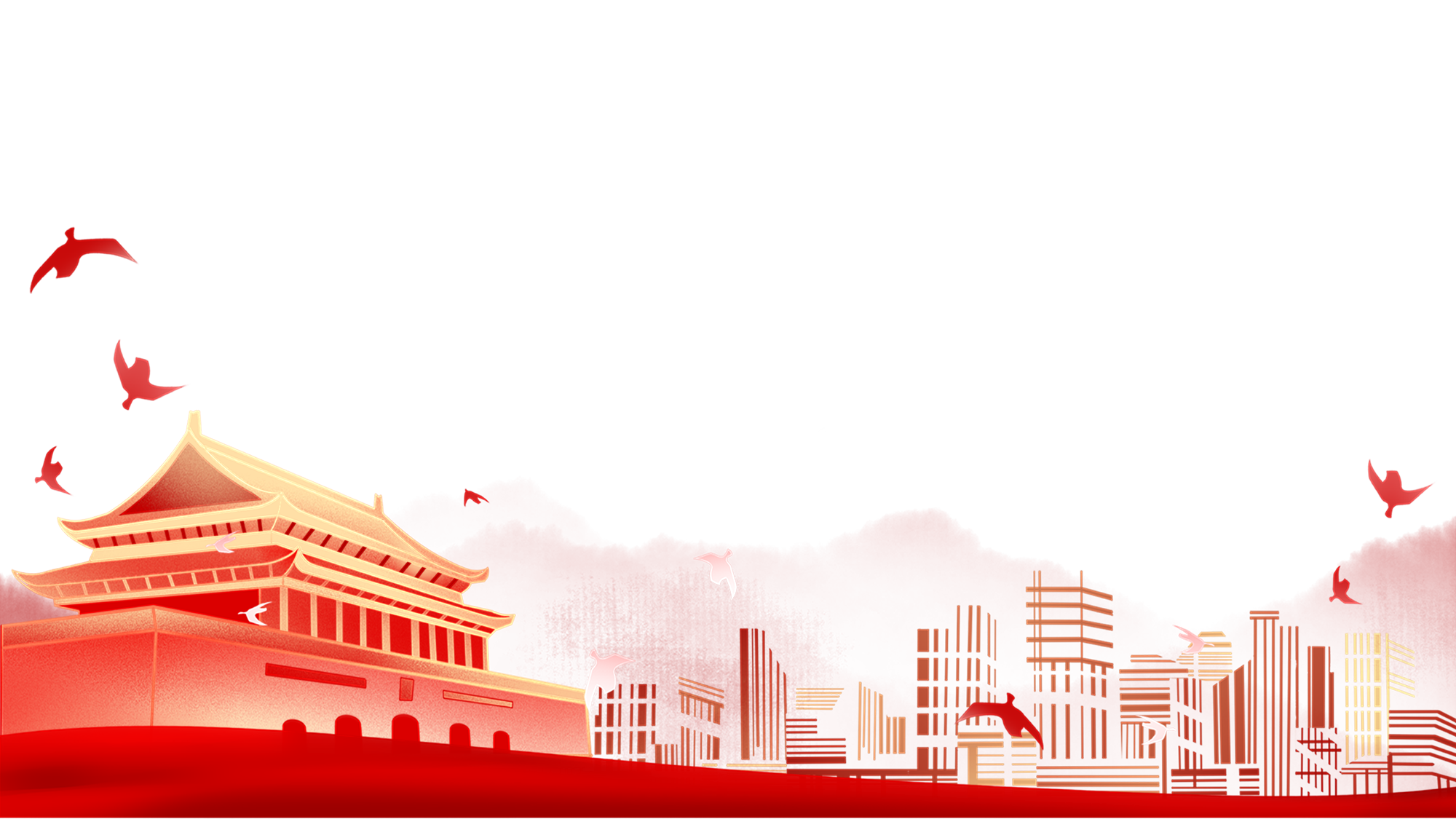 第二部分 PART  02
无纪律不可守正
不划底线不论公道是非
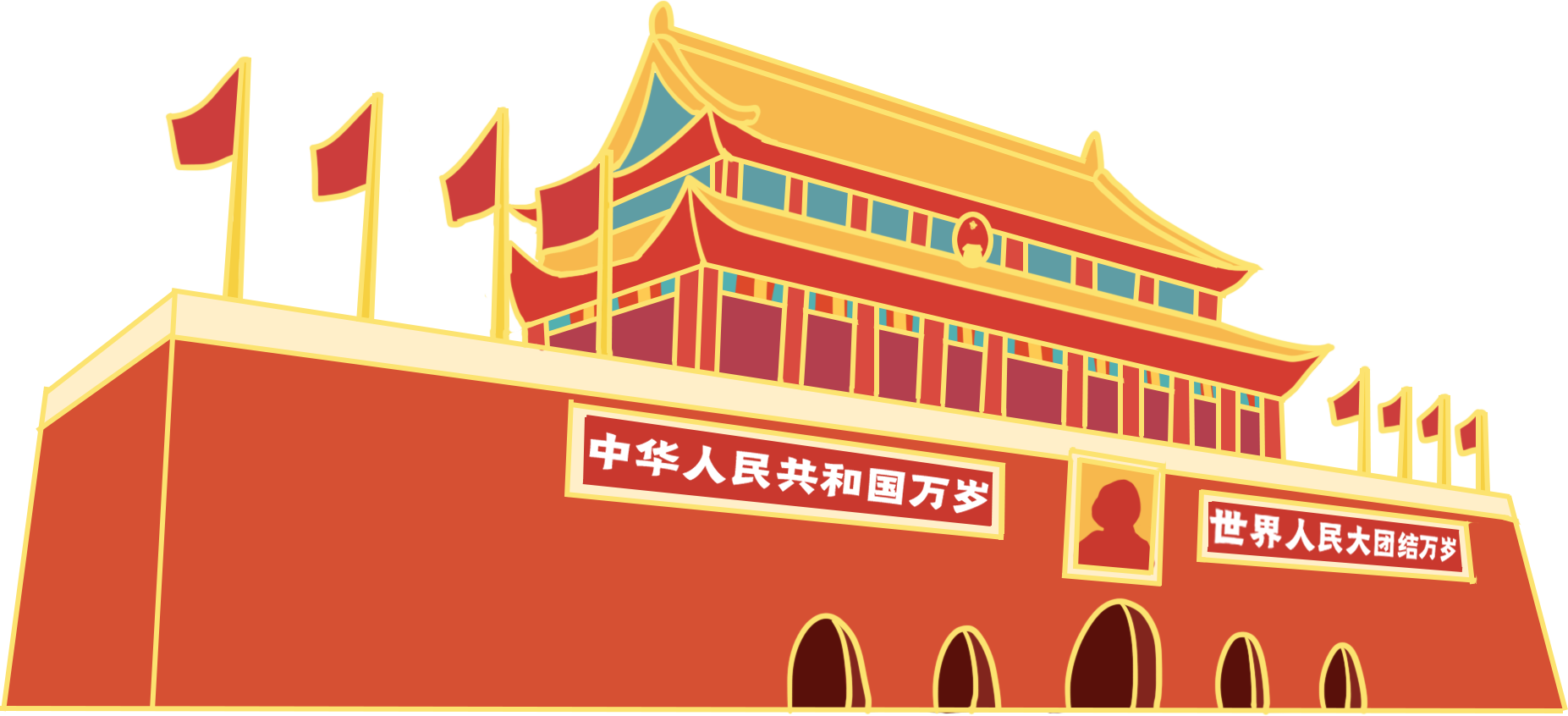 无纪律不可守正，不划底线不论公道是非
底线是合格党员做人做事的保证
第一
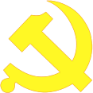 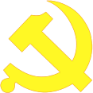 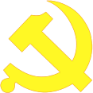 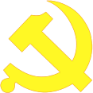 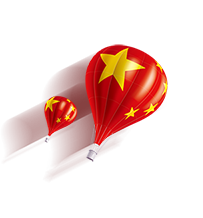 政策底线
道德底线
法律底线
纪律底线
作为一名党员，要从正面划出党员的基本线、达标线、合格线，从反面划出分界线、警戒线、高压线，要清晰把握共产党员做人做事的底线内涵。
廉
无纪律不可守正，不划底线不论公道是非
洁
划底线就要汲取反面突破纪律规范案例的教训
第二
肃
划底线就是要守规守矩，可以通过认清突破底线的严重后果，来加深底线界限的理解，更好地促进底线意识的强化及巩固。
纪
我们在座的每一位同志、每一名党员
都要对标对表、对照对比，旗帜鲜明地从反面突破底线的案例中汲取教训，深入检视自身问题，用违纪违规党员同志作为照面镜子，进行自我警示教育，剖析问题和不足，不断强化底线意识。
我们除了要把底线划得更准确、更清晰、更醒目之外，还要尽可能地把底线划得更具象、更直观、更深刻，进而增强底线的冲击力、震慑力、警示力。
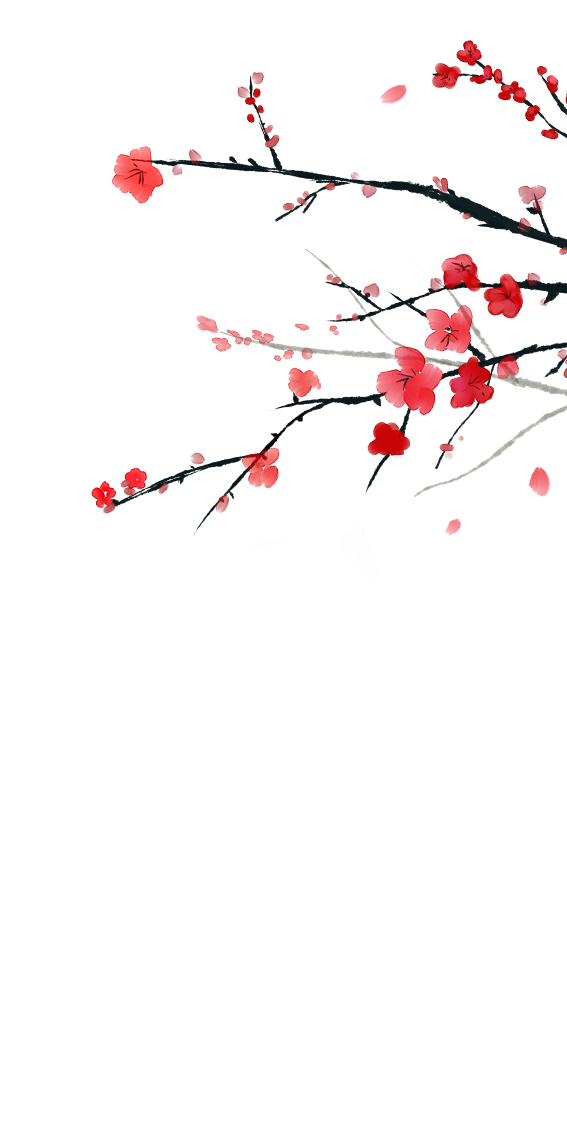 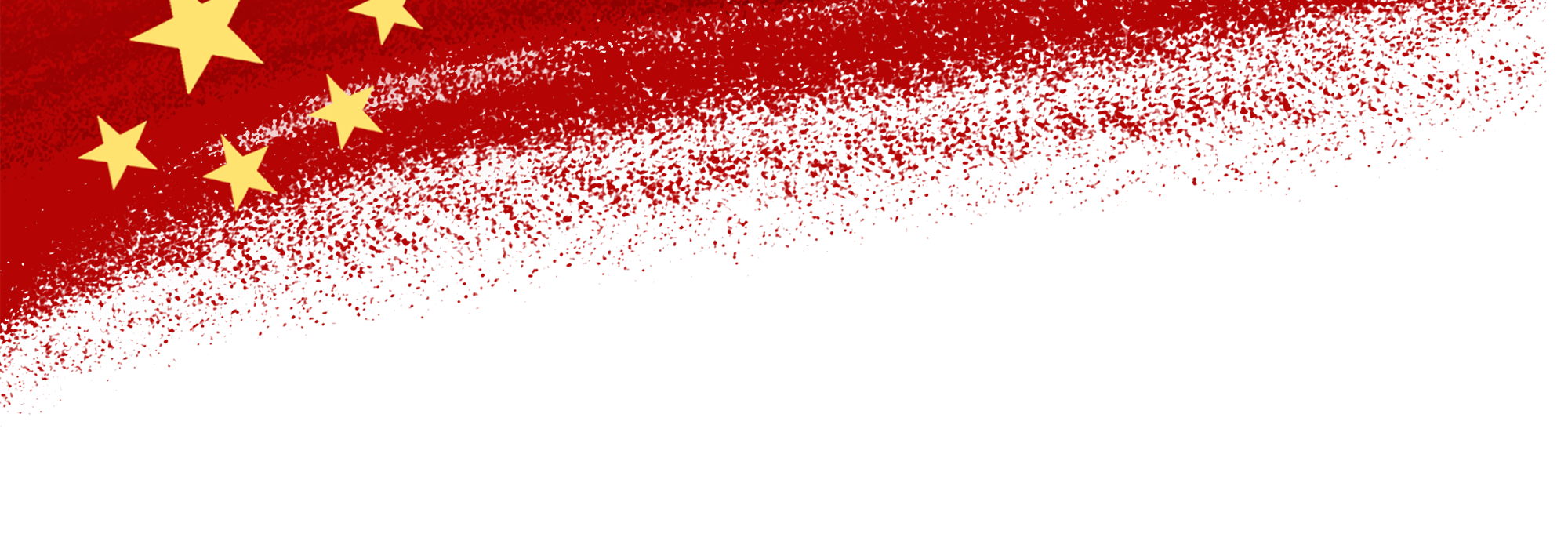 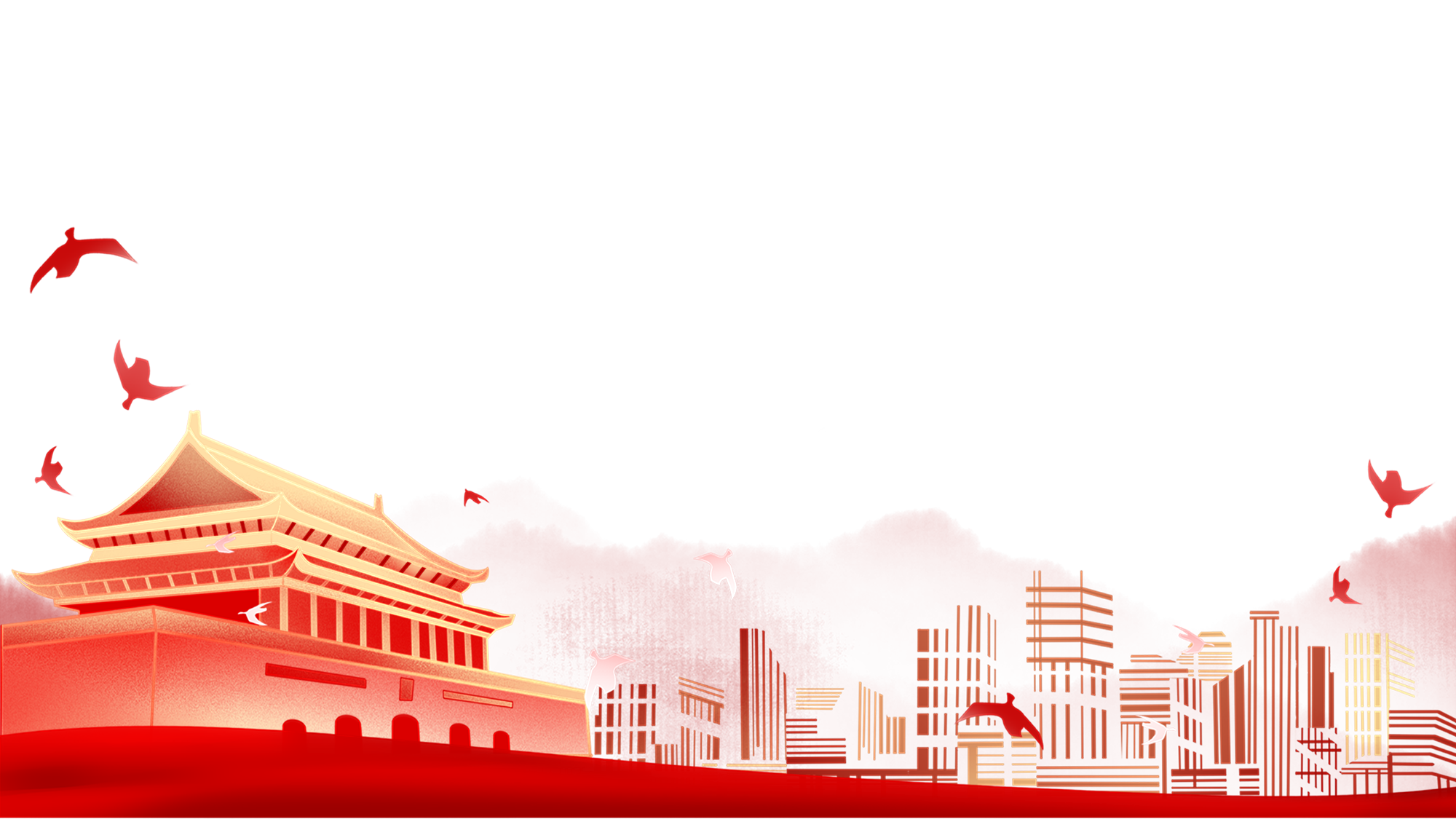 第三部分 PART  03
无追求不施作为
不树形象不做先锋模范
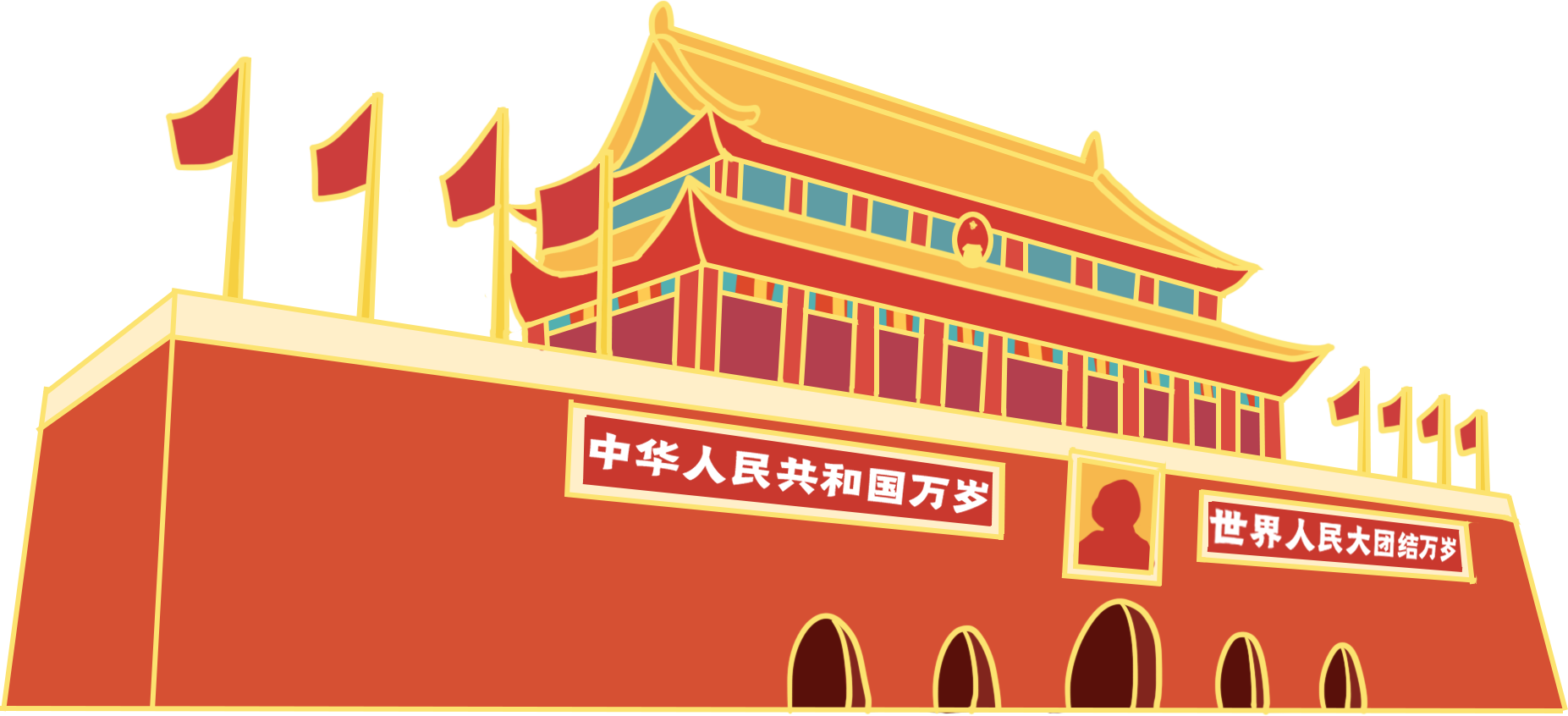 无追求不施作为，不树形象不做先锋模范
党规
党纪
1
1
1
形象是作为合格党员的一张名片
第一
合格党员的形象
平常时候看得出来
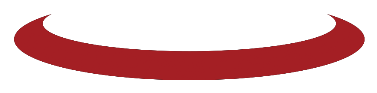 关键时刻站得出来
危急关头豁得出来
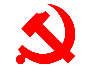 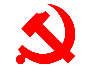 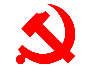 无追求不施作为，不树形象不做先锋模范
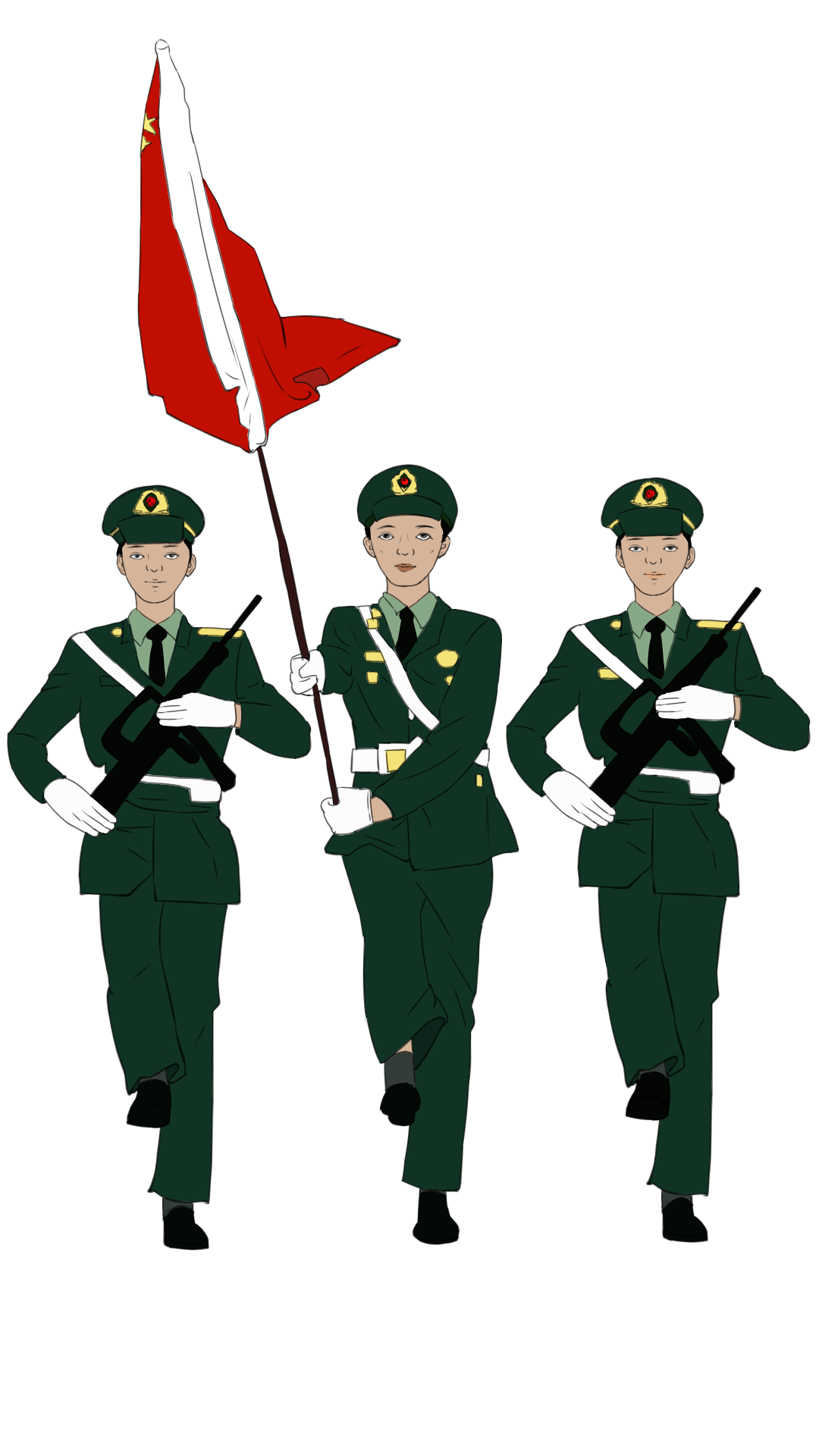 树形象就要保持信仰理想的高度
第二
理论自信
制度自信
文化自信
道路自信
核心
意识
政治
意识
大局
意识
看齐
意识
党员同志的形象高度，取决于他对我们党所持有的信仰高度以及理想高度。无疑，爱党信党兴党正是这番意味深长话语的真谛所在。
无追求不施作为，不树形象不做先锋模范
树形象就要保持信仰理想的高度
第二
每位同志都需自愿投身党的事业
时刻牢记忠诚于党
献出一己之力，维护党的利益，心甘情愿地付出。而且，还要始终做到忠诚党的事业，坚定理想信念，践行党的宗旨和使命，
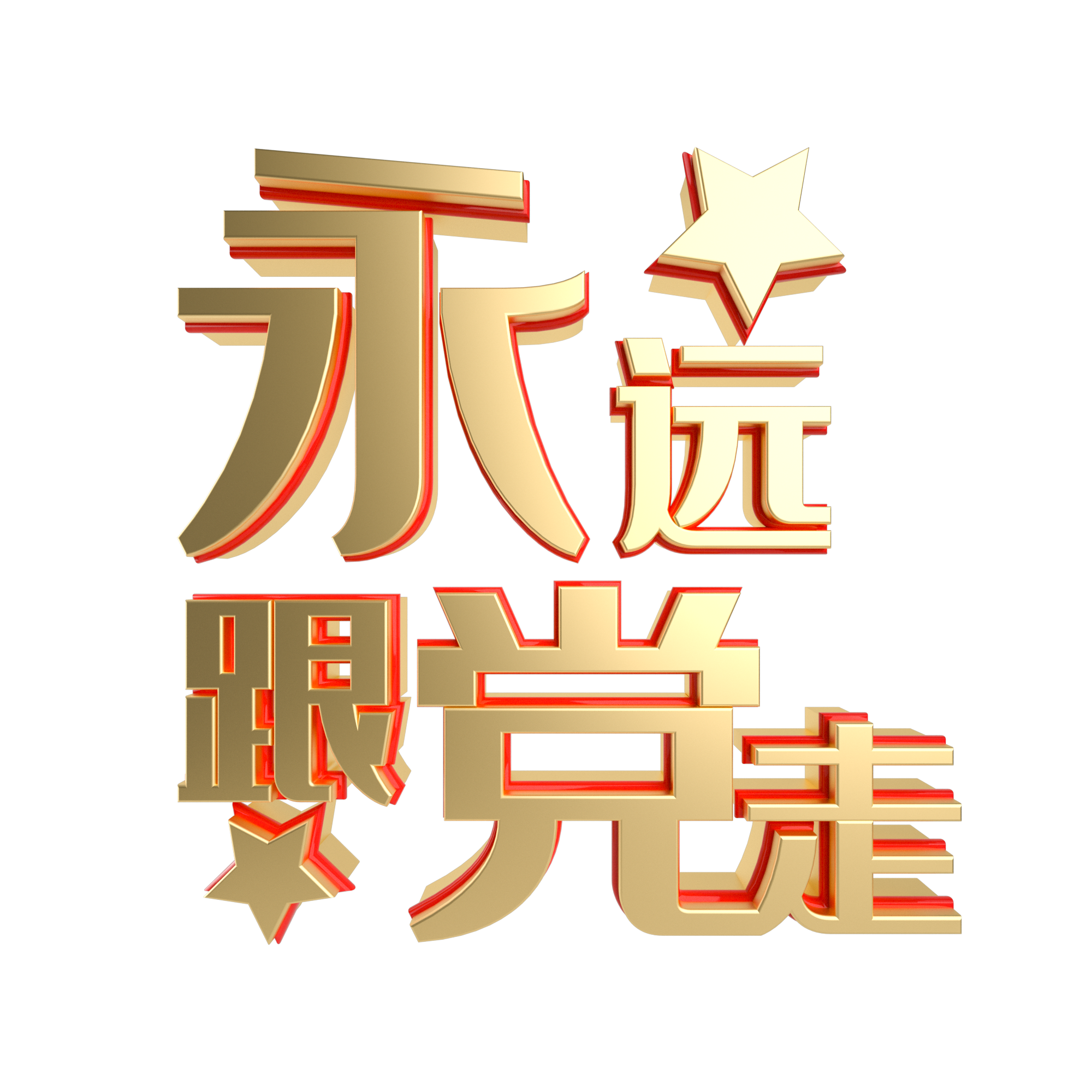 我们应该对党无限信赖，永不动摇对党的立场信念。更重要的是，我们要对党报以无限的信服，在一生当中都不可改变初衷。另外，我们要学会从党的角度思索难题。
永远和党想一起
永远跟党一条心
永远坚定跟党走
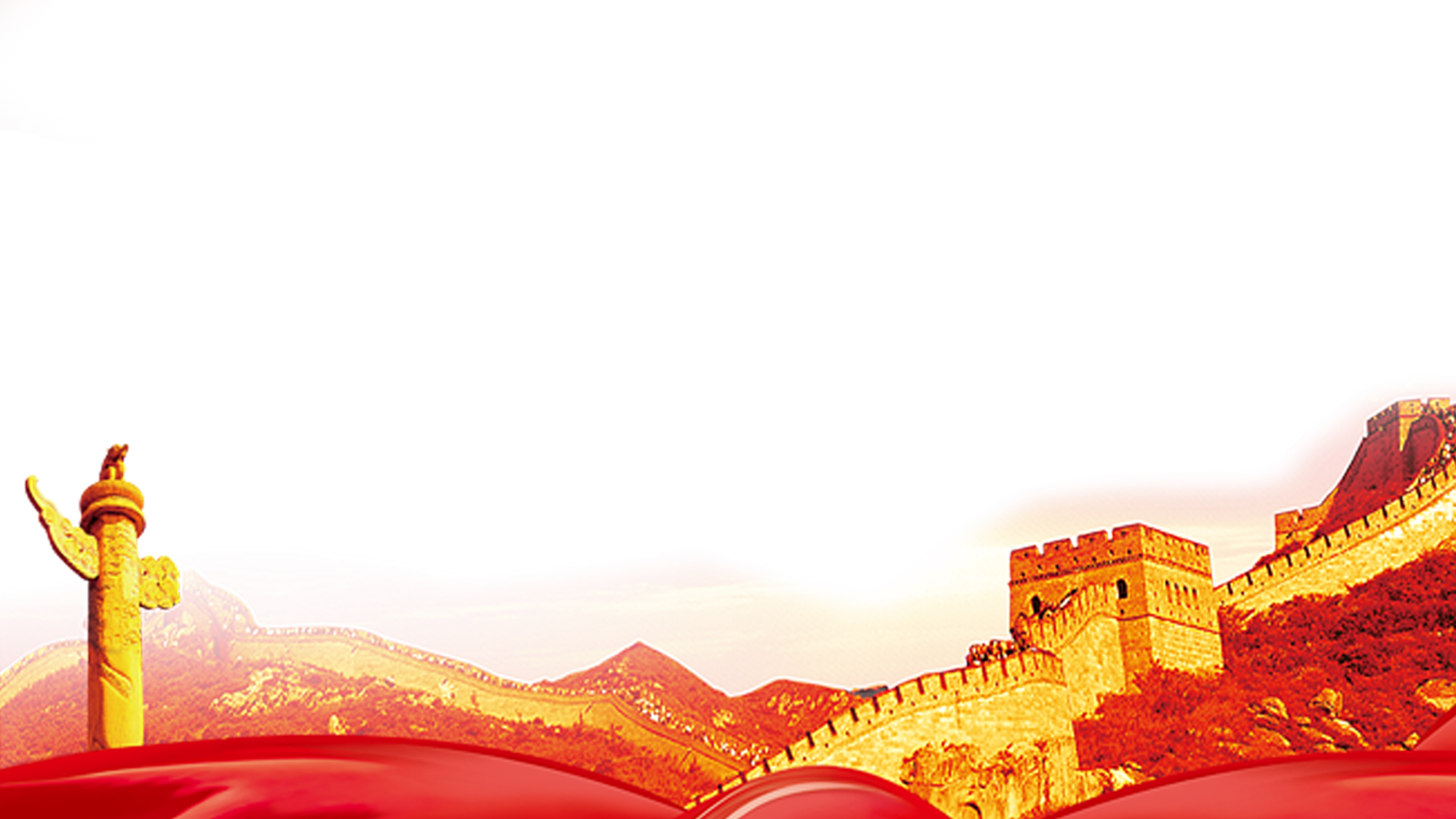 无追求不施作为，不树形象不做先锋模范
1
第一段话：我们都是共产党员，我们都有两个名字
第一个是父母取的，它带有自然属性；另一个名字是组织取的，它带有政治属性。有一首歌词中是这样写的：母亲生了我的身，党的光辉照我心。我想这正是两位母亲不同的角色定位和美好的寄托吧。
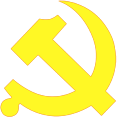 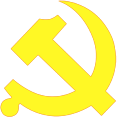 2
第二段话：我们都是有组织的人，这个组织就是中国共产党
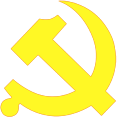 这个组织就像妈妈一样培养我们，教给了我们知识，教会了我们做人，她让我们懂得如何在人生的道路上走得更稳。
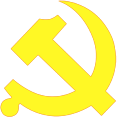 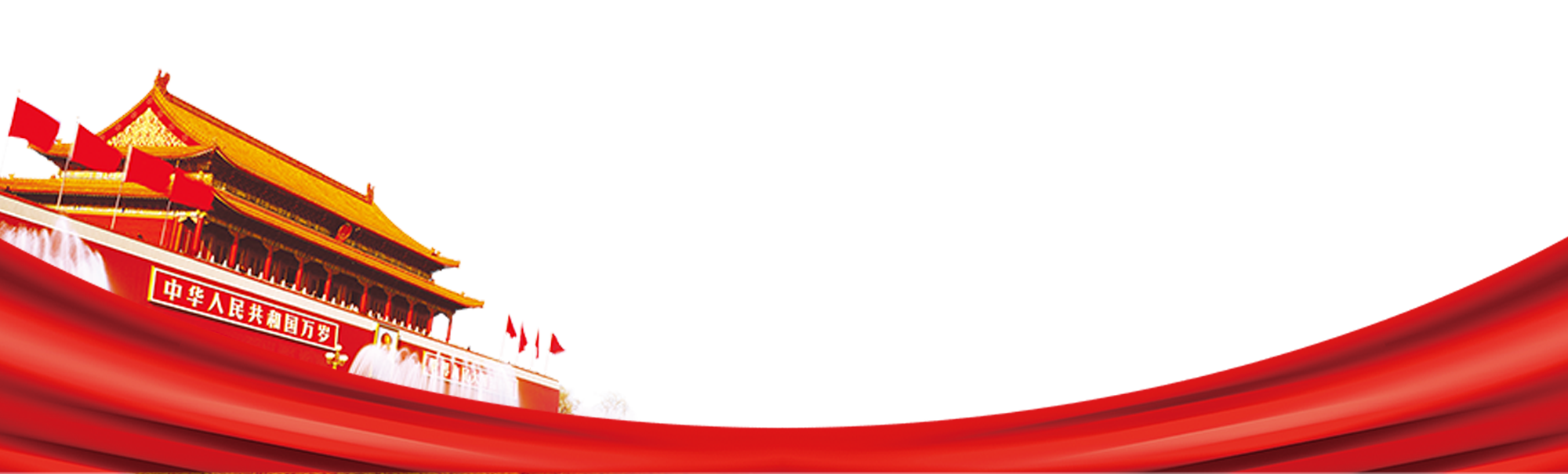 3
第三段话：我们都是组织的人，离开了组织我们什么都不是
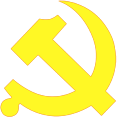 离开了组织，就好像一个人丢掉了灵魂。所以我们不能忘恩，我们不能忘本，我们更不能得意就忘形。
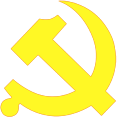 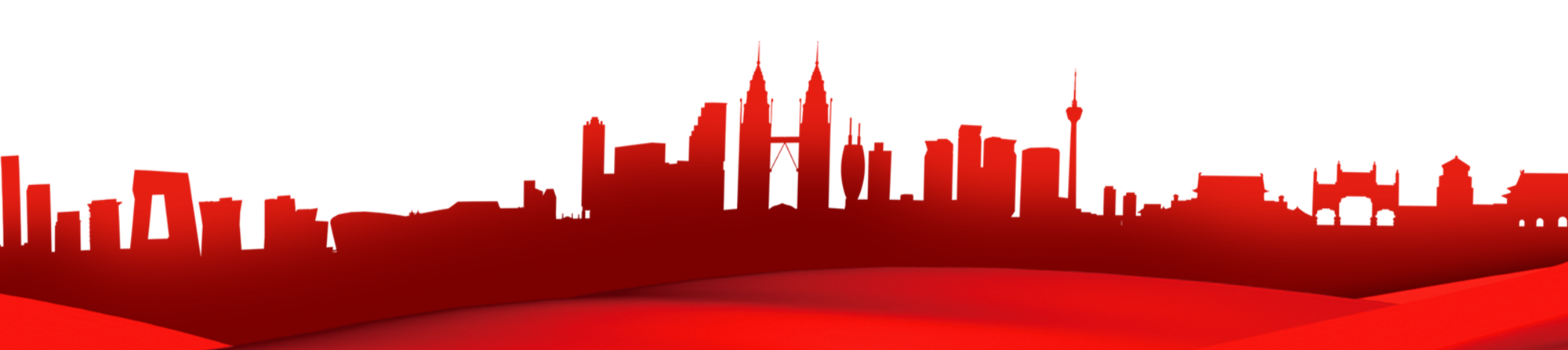 无规矩不成方圆，不立标尺不为合格党员
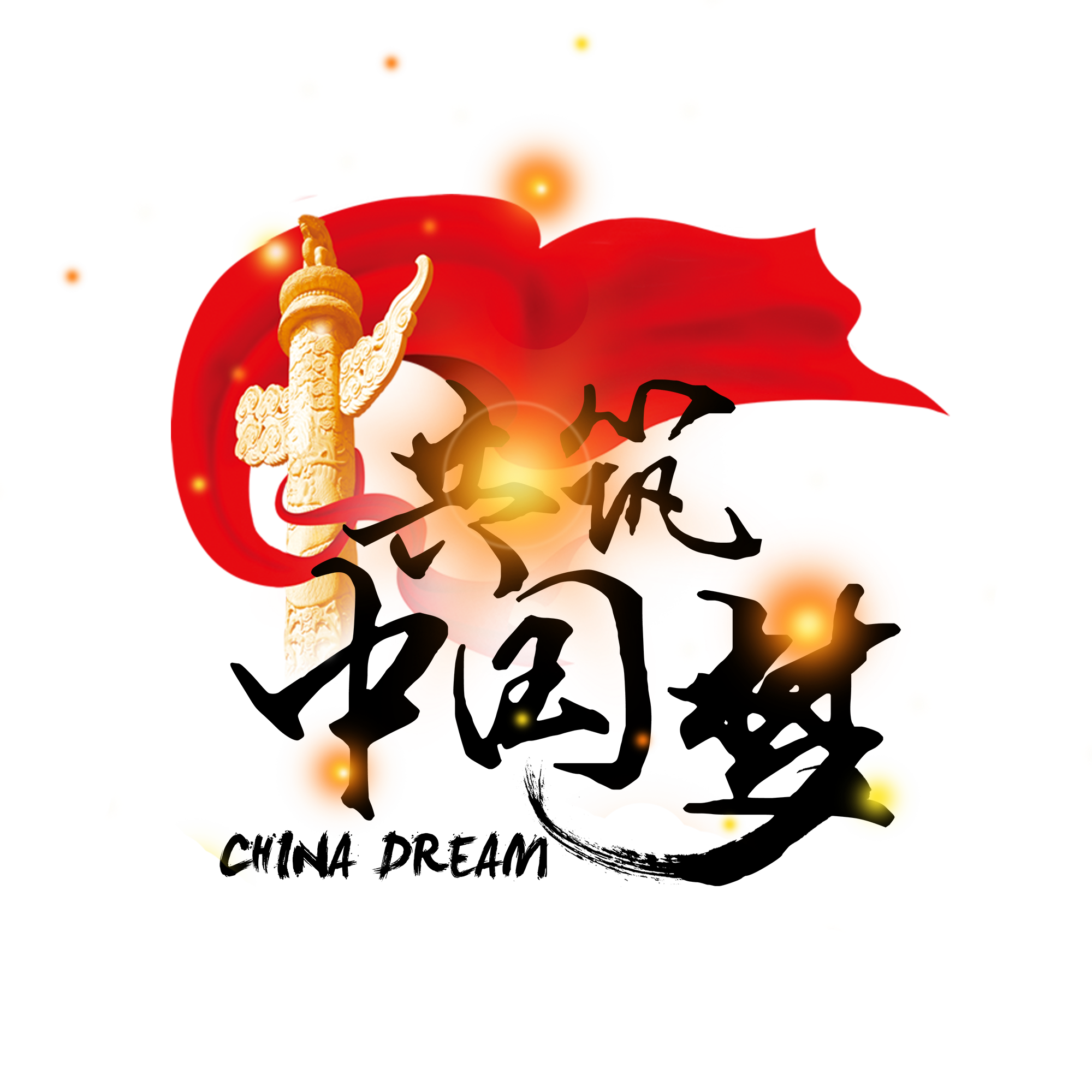 标尺就是衡量一名合格党员的标准
第一
标尺就是约束党员行为举止的规范和要求
每一个共产党员
都要树立强烈的标尺导向，建立正面的要求、正向的标准、正确的引导，进行自我唤醒党章党规意识，重拾光荣精神传统，从最基本的党员义务和责任抓起，从最简单的党员日常行为规范抓起，让标尺意识和思想融入每个合格党员的血液中、骨髓里，并植根于灵魂的深处。
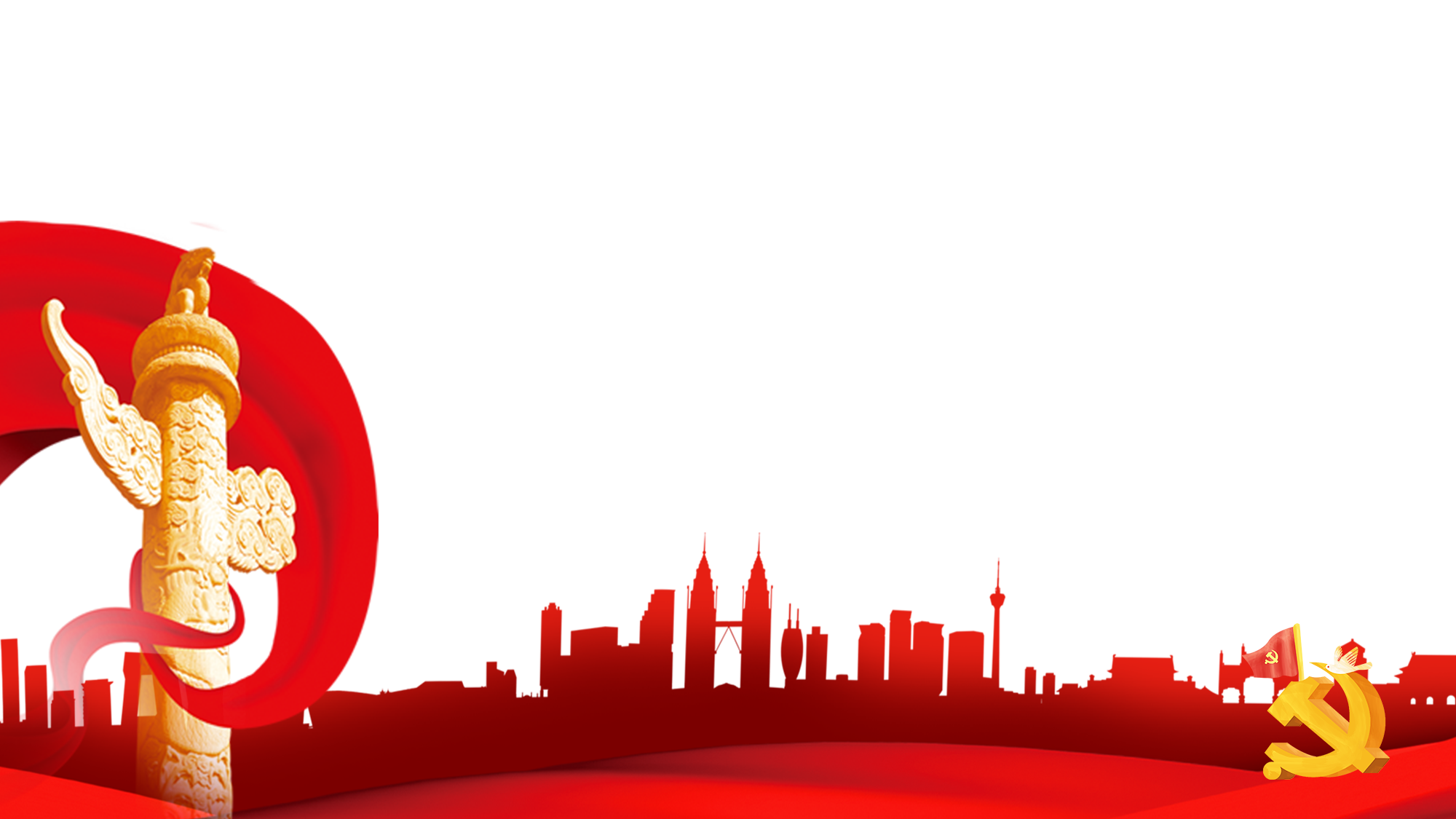 无纪律不可守正，不划底线不论公道是非
底线是合格党员做人做事的保证
第二
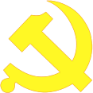 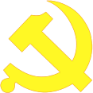 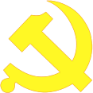 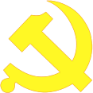 政策底线
道德底线
法律底线
纪律底线
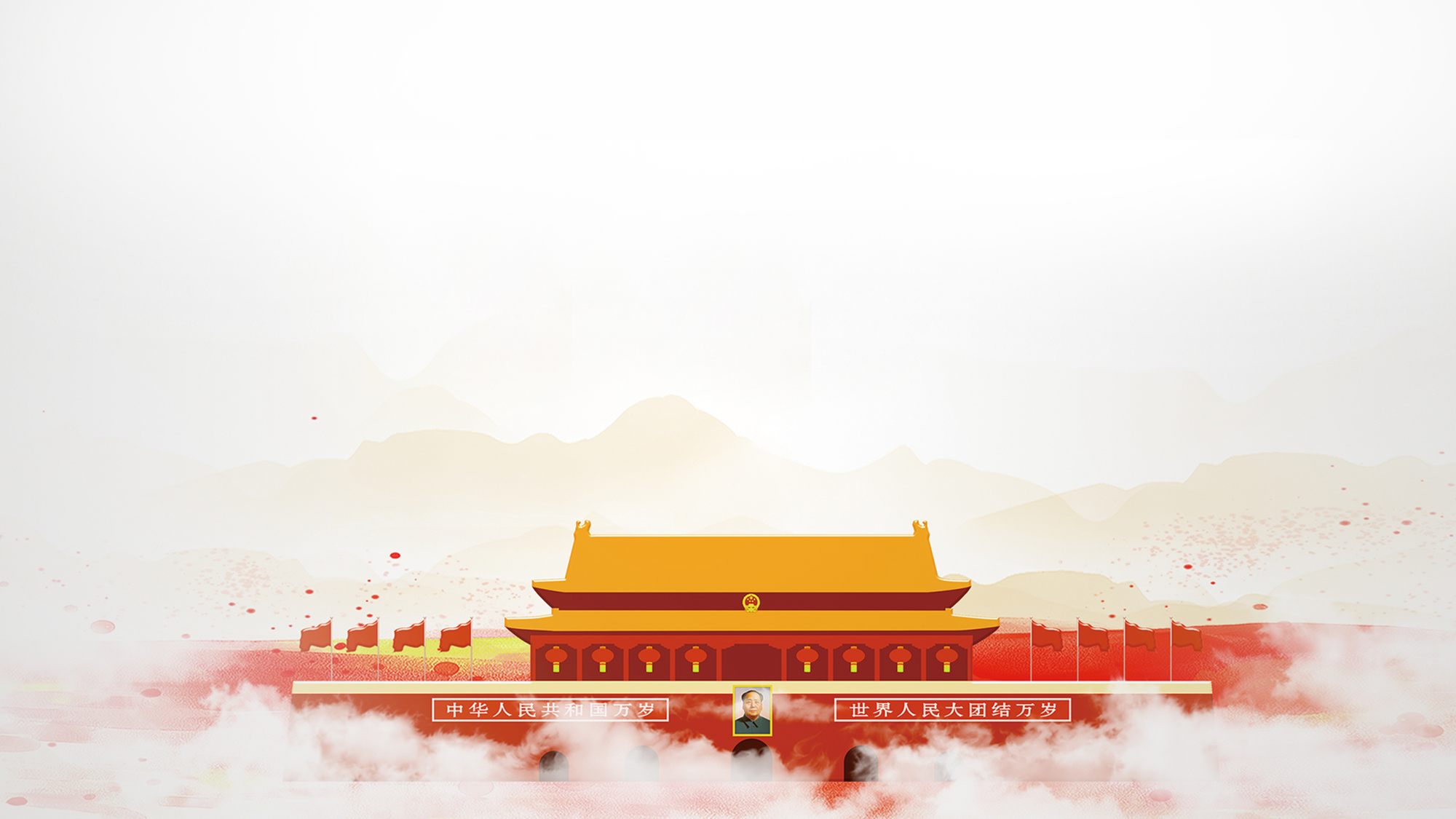 只争朝夕，不负韶华
同志们：
只有作为一名合格的党员，才能跟随党的步伐，引领人民开辟马克思主义中国化的新境界，开辟马克思主义执政党建设的新水准，打造马克思主义思想理论指导的新高度。
用合格党员的要求武装自身头脑、用合格党员的标准约束自身行为、用合格党员的理念提振自身精气神儿，把争做合格党员的意识落实到实际行动之中，坚定信心、勇往直前，向党中央看齐、向新时代中国伟大目标看齐。
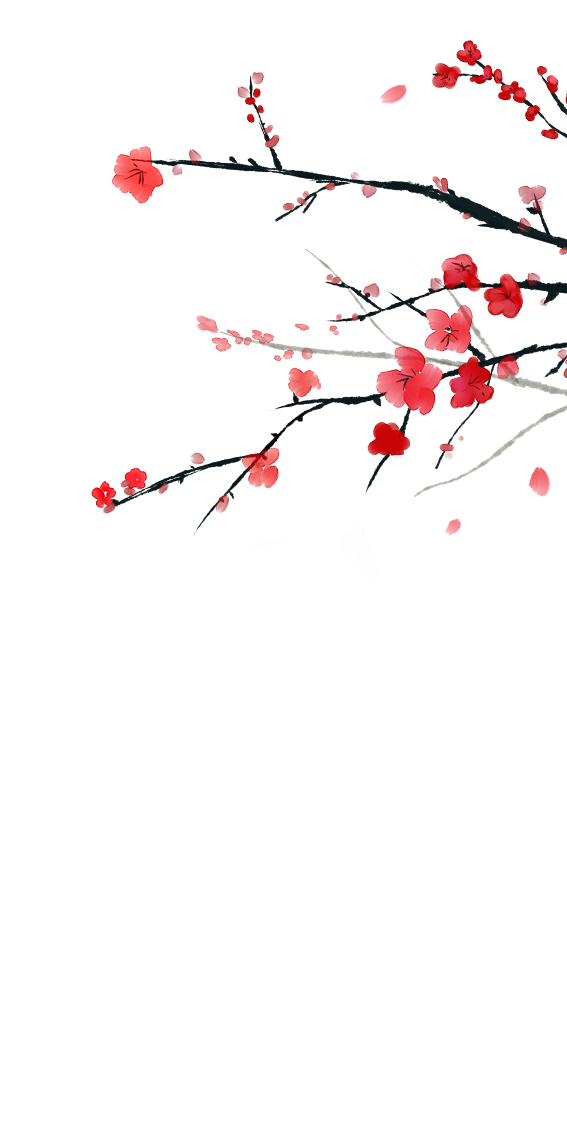 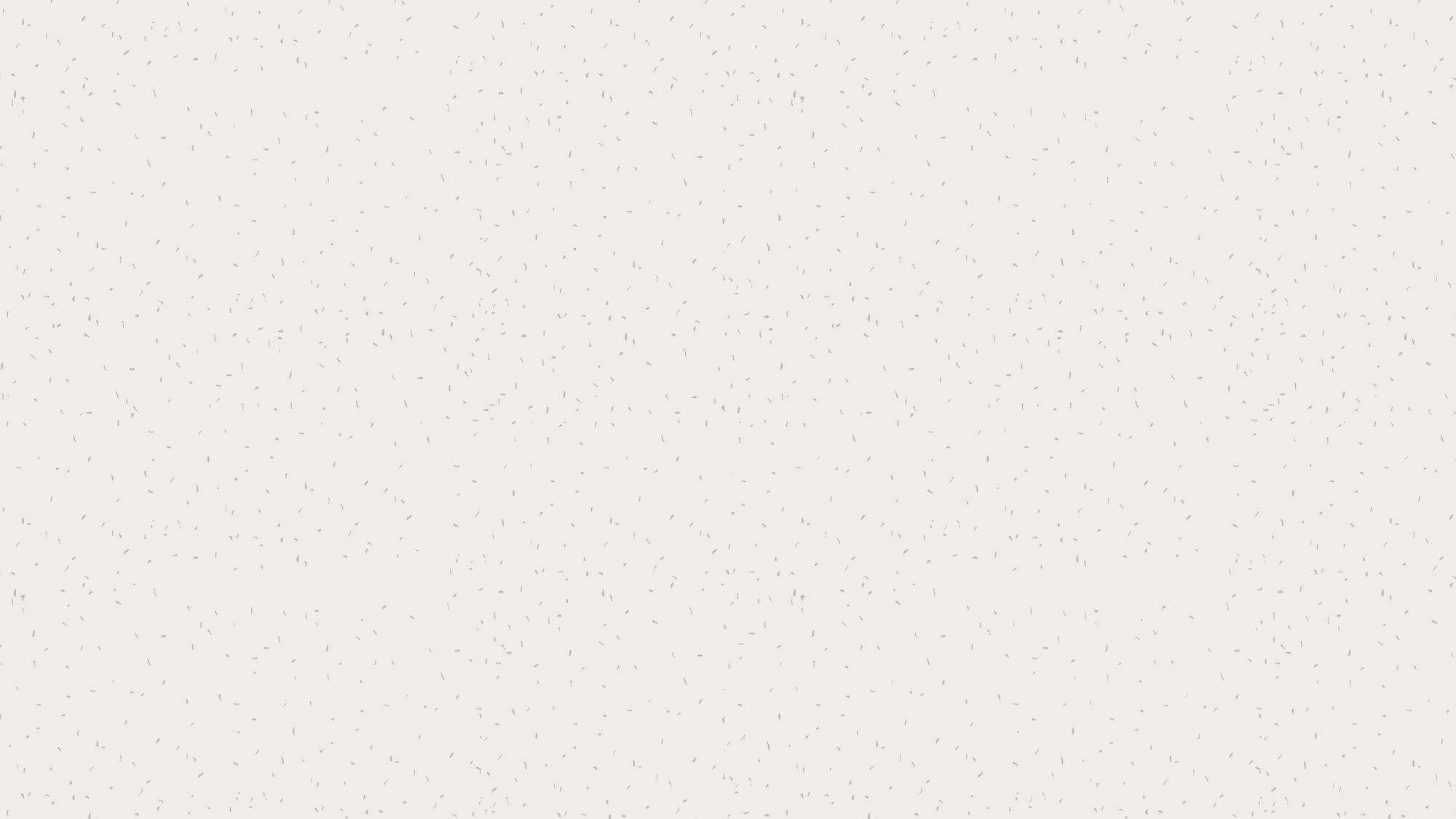 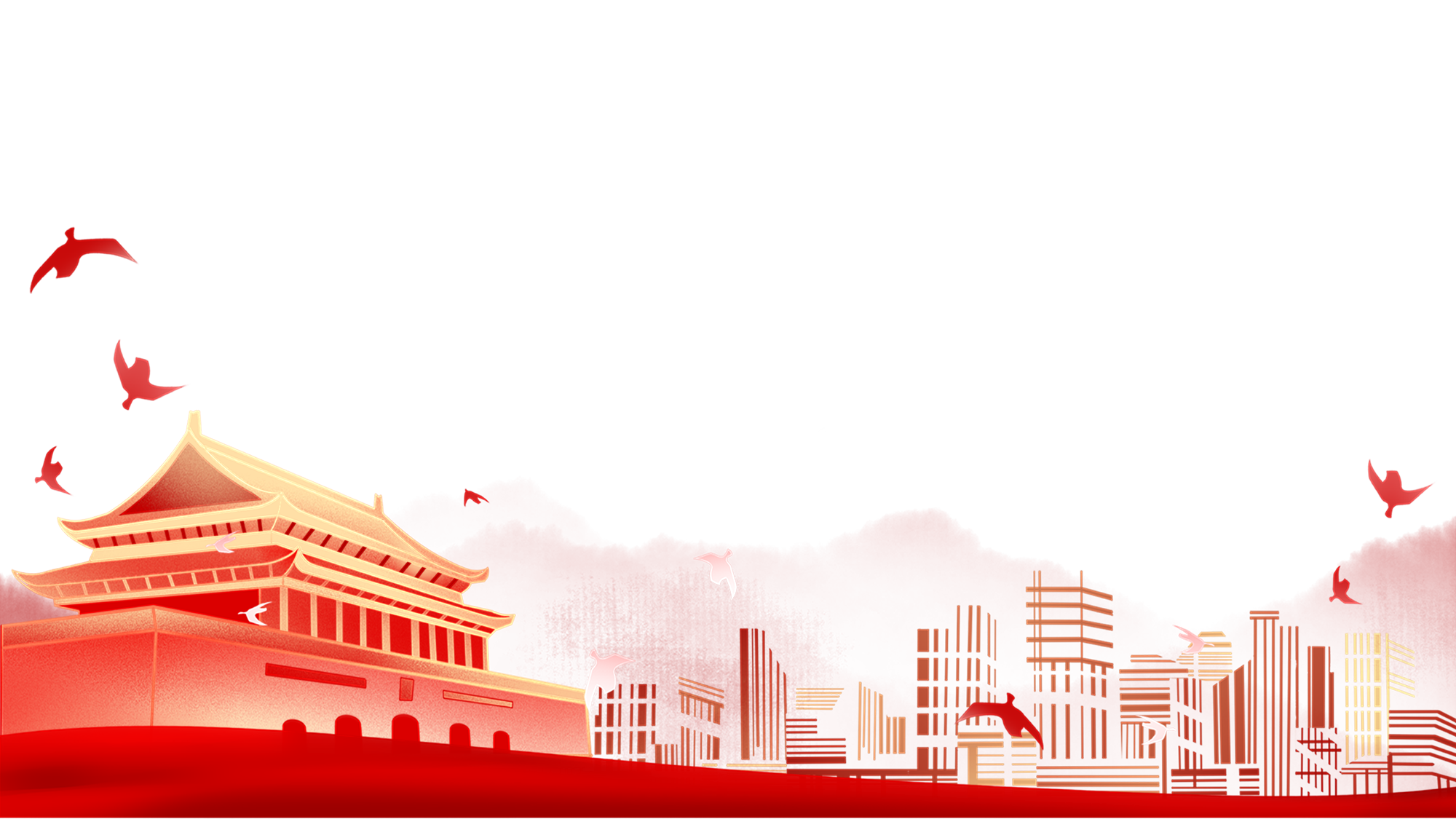 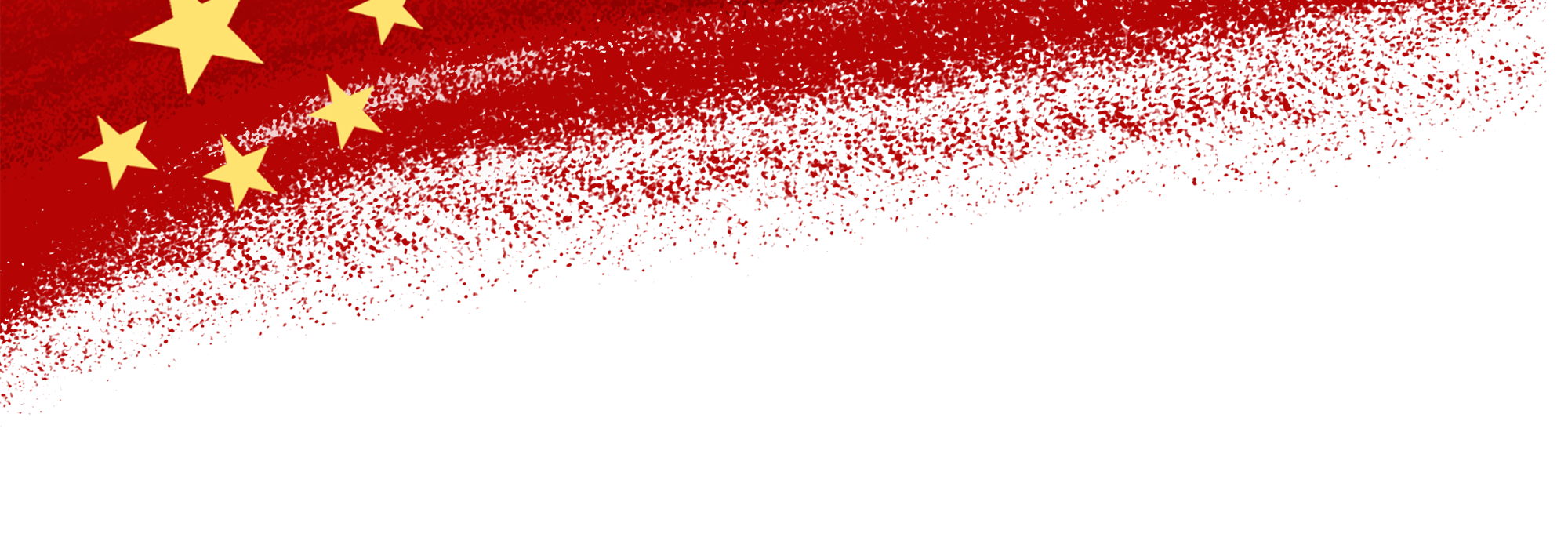 感谢您的聆听
>>>某某单位2020年使命教育预备党员入党宣誓专题微党课<<<
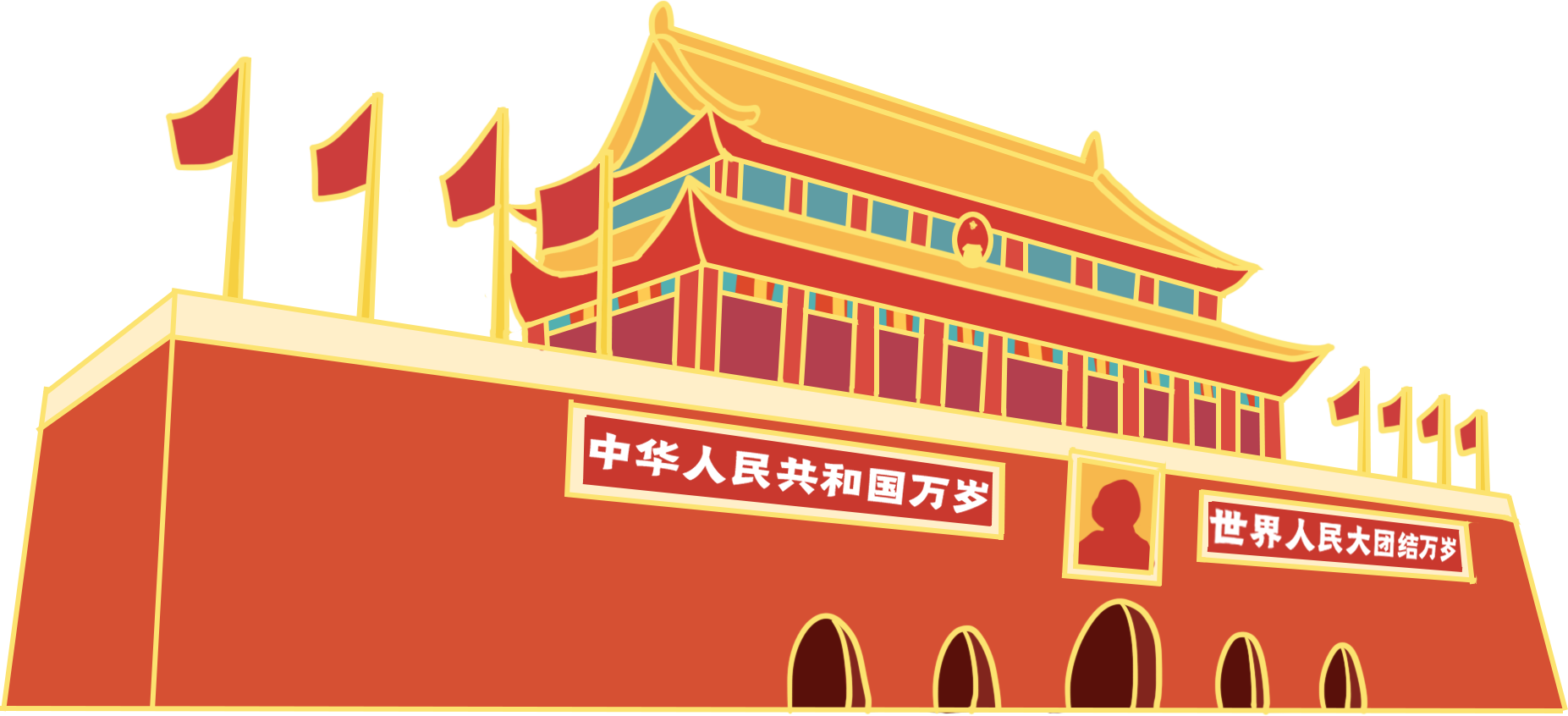 时间：2020年XX月XX日
主讲人：